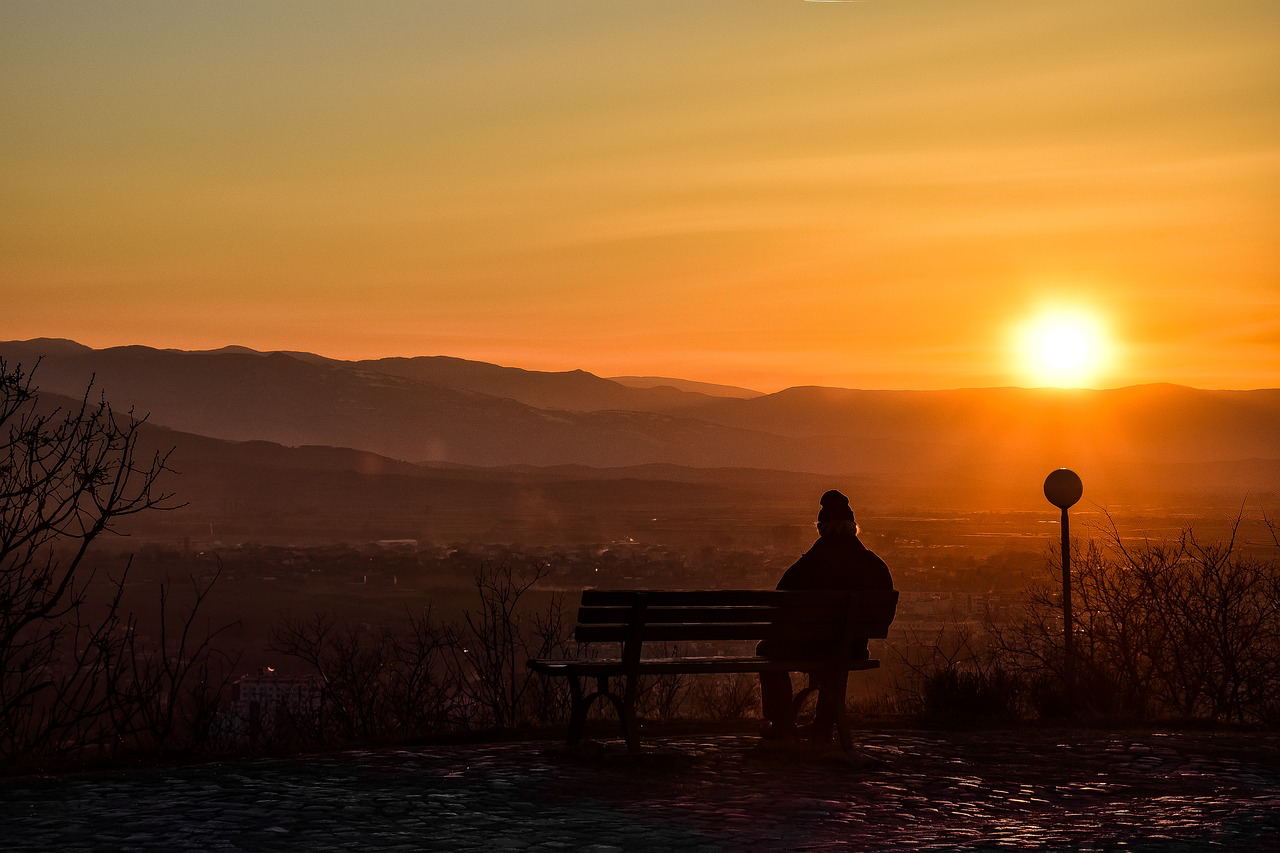 Land Acknowledgement
We acknowledge that the land on which we gather is the traditional territory of many nations. We recognize the longstanding relationships between the Indigenous peoples of this place, including the Anishinaabe, Haudenosaunee, Huron-Wendat, and Métis peoples.
This land, also referred to as Tkaronto, has been a meeting place for many Indigenous nations long before the arrival of settlers, and it continues to be home to diverse Indigenous communities today. We are grateful to have the opportunity to live and work on this land.
We commit to ongoing learning, listening, and supporting the Indigenous communities as we move towards reconciliation and collective healing.
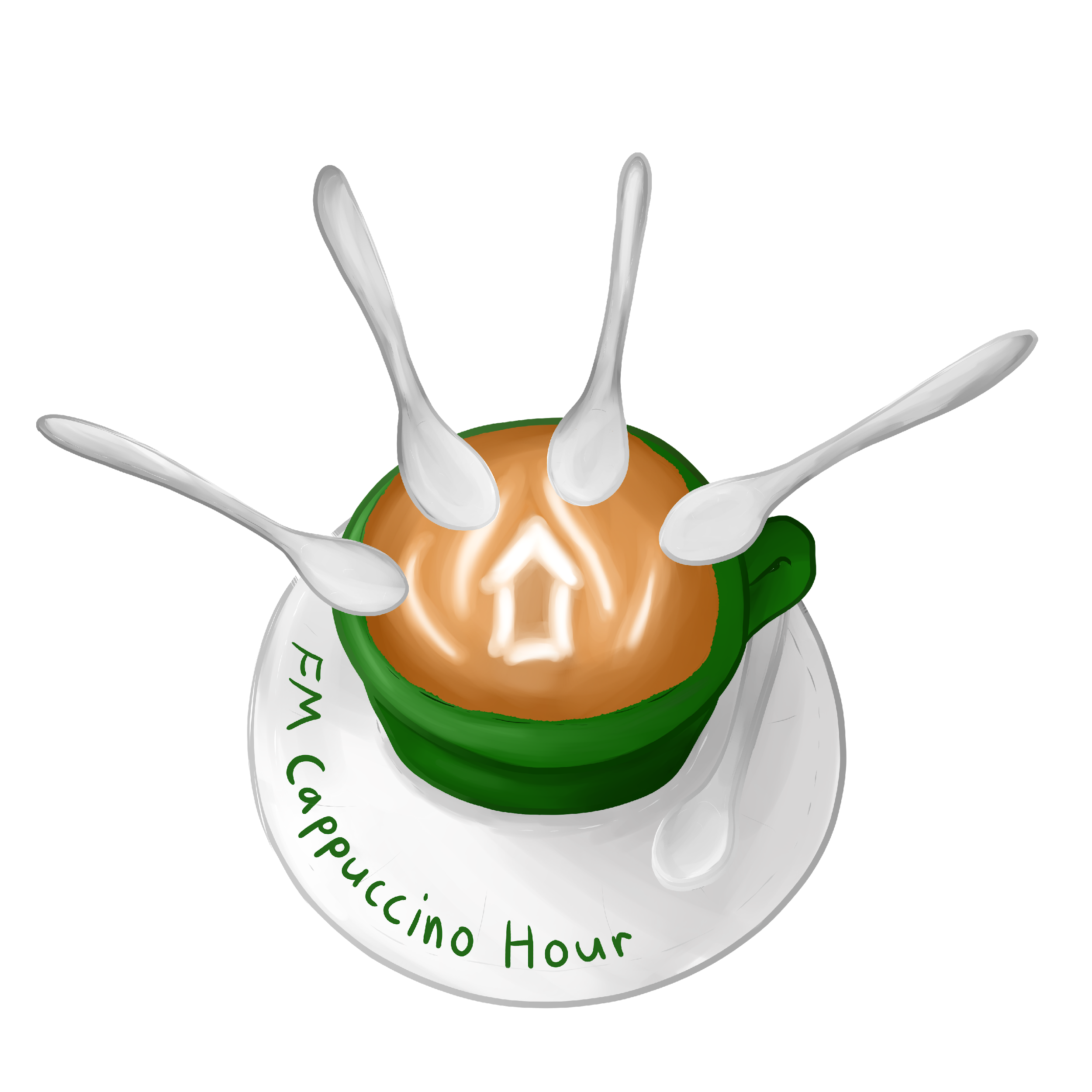 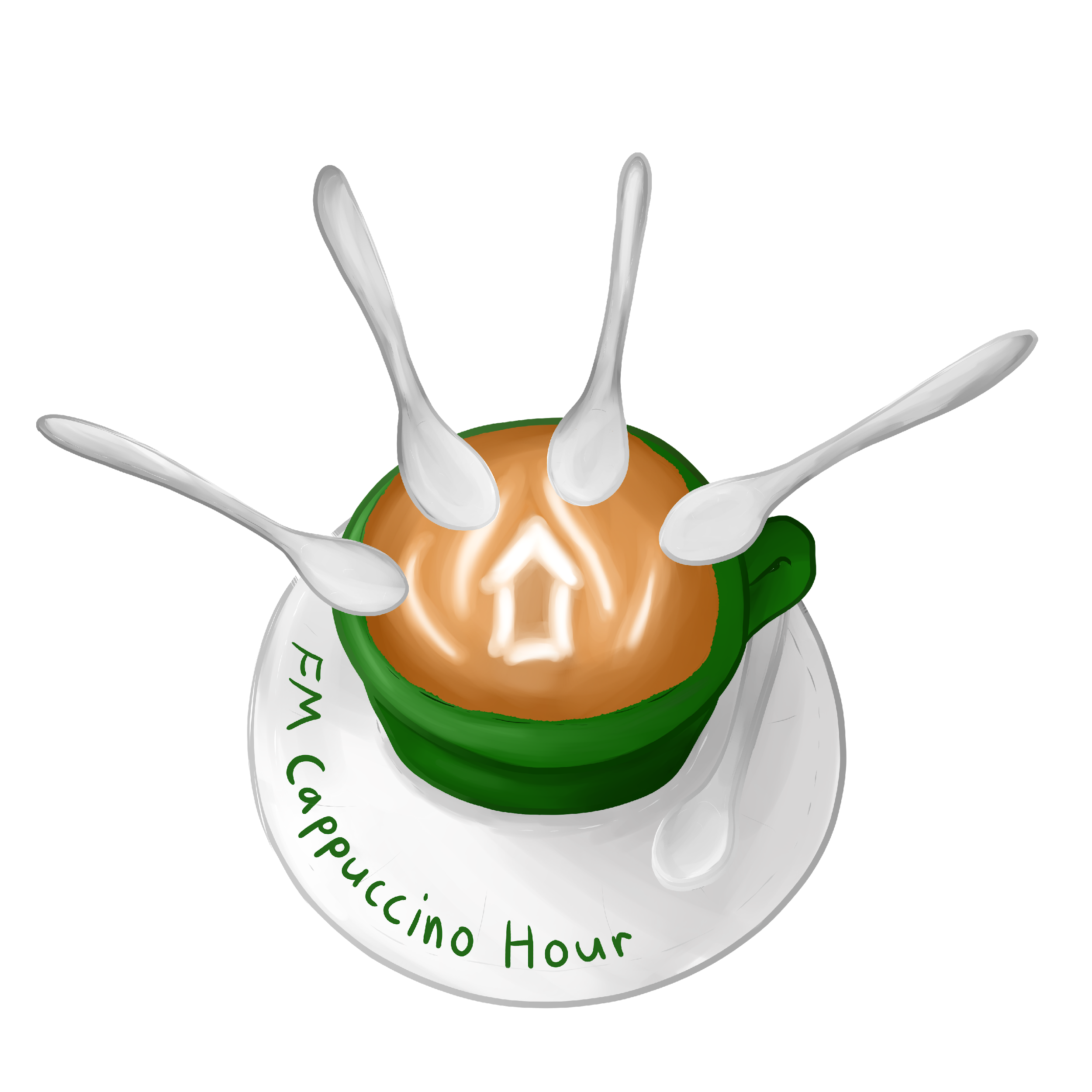 FM Cappuccino Hour
March 26, 2025
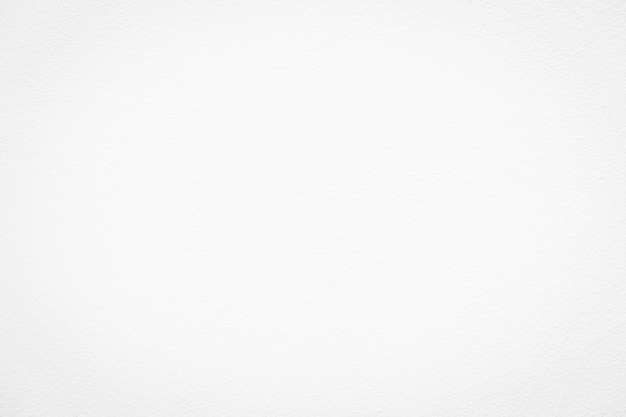 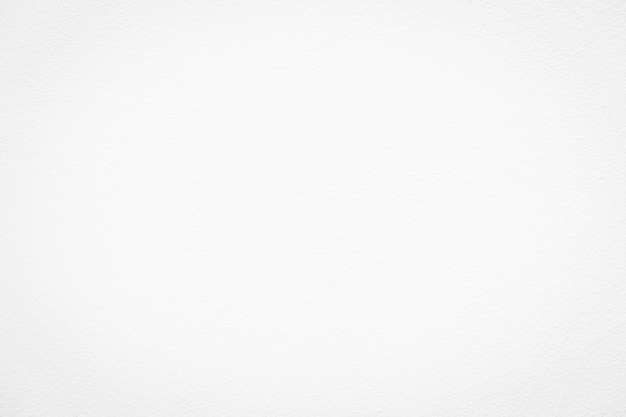 Are You Happy with Your Current Job?
Hosted by : Marcia O’Connor, President AMFM Consulting
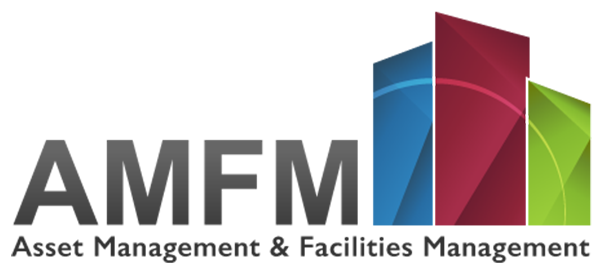 Note: Recorded Session
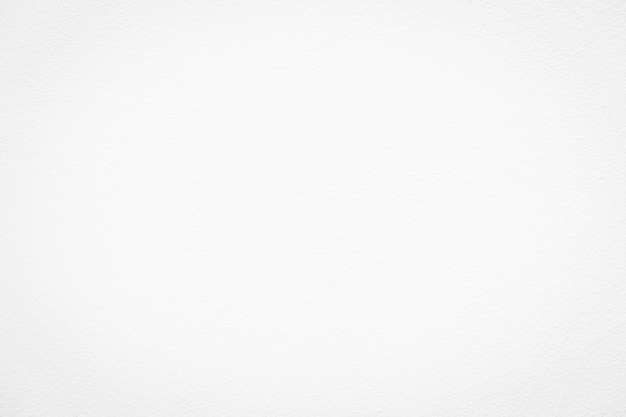 Table of Contents
Welcome and Introductions
Key Criteria - Stay or Go?
Discussion & Reflection
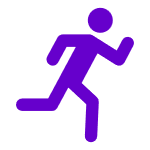 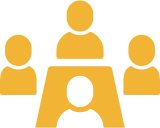 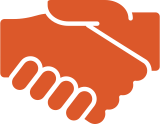 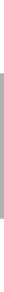 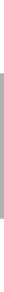 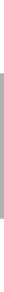 Next Cappuccino Hour
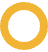 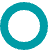 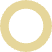 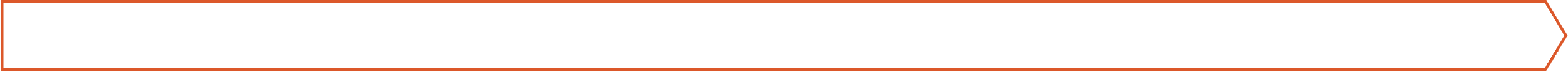 The session will be recorded
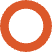 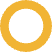 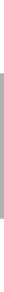 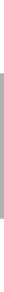 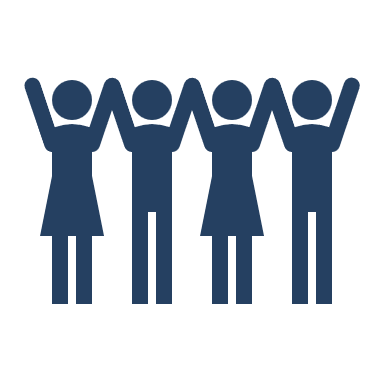 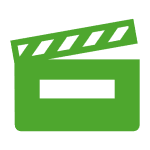 Key Criteria – Successful Employee/Employer Relationship
Take Action
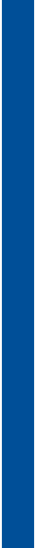 Introductions
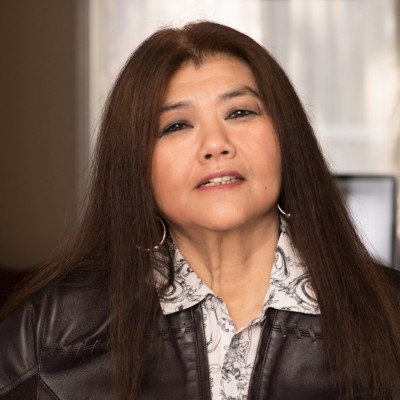 Marcia O’Connor
President and Founder,
AM FM Consulting Group Inc.
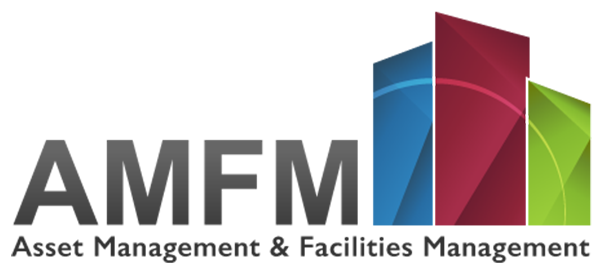 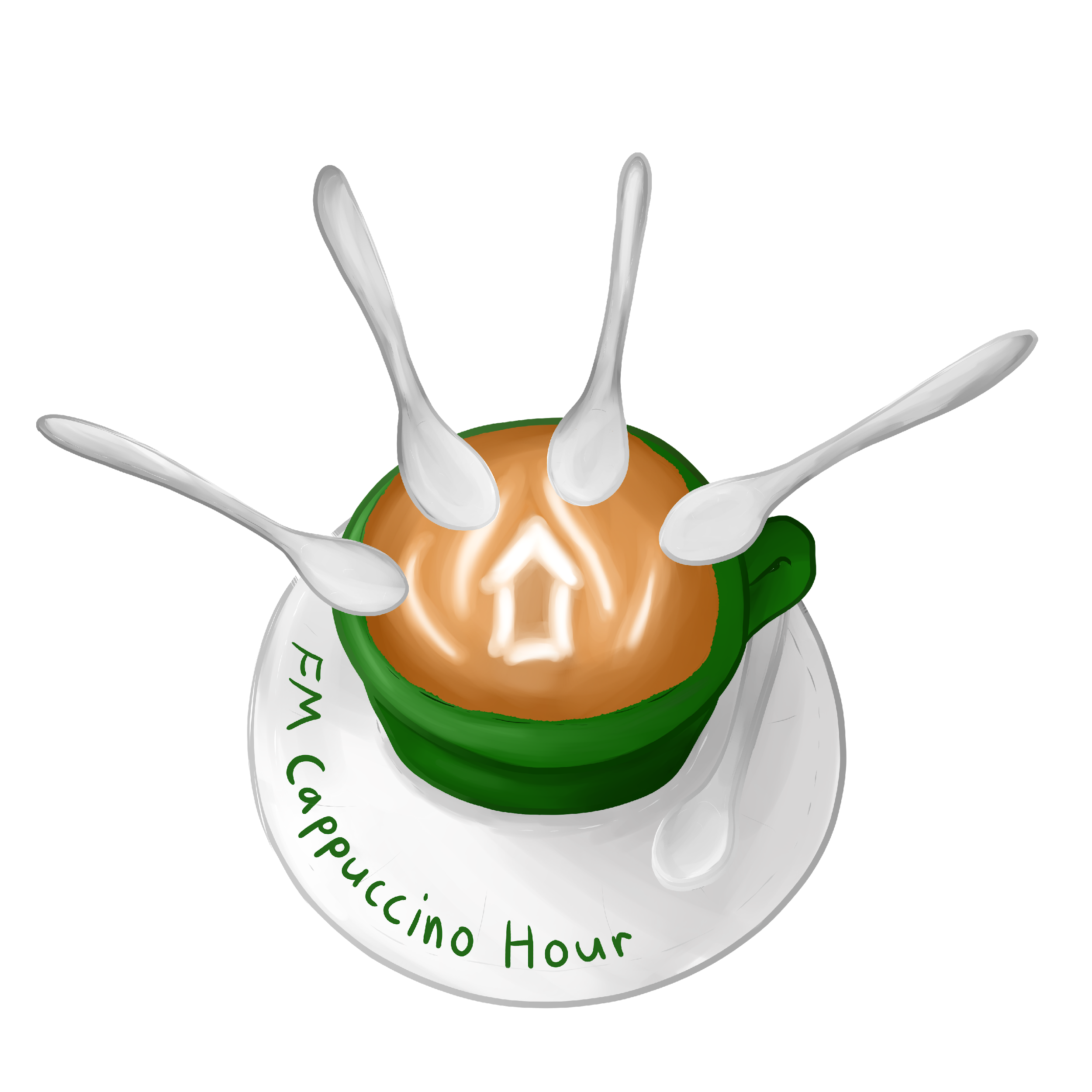 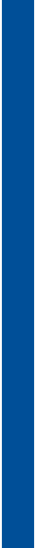 Special Guest
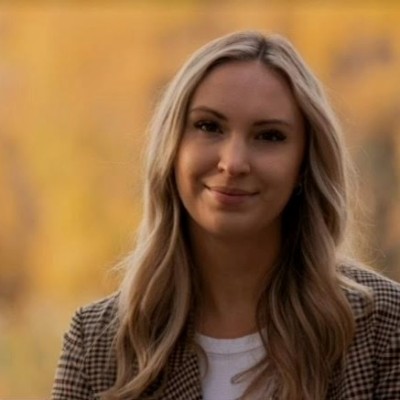 Brooklyn Thomas
Recruiter/Early Careers Specialist at JLLLinkedIn
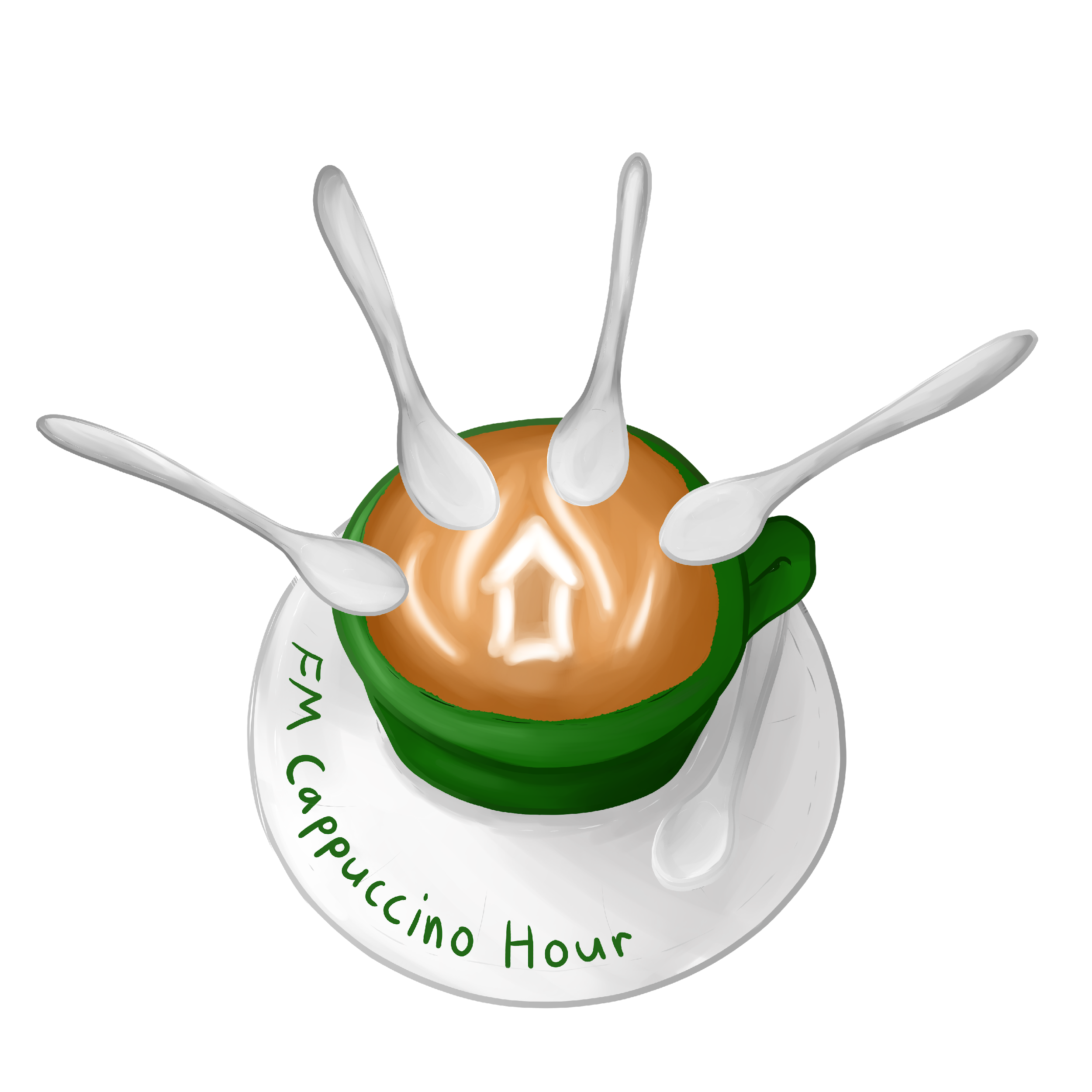 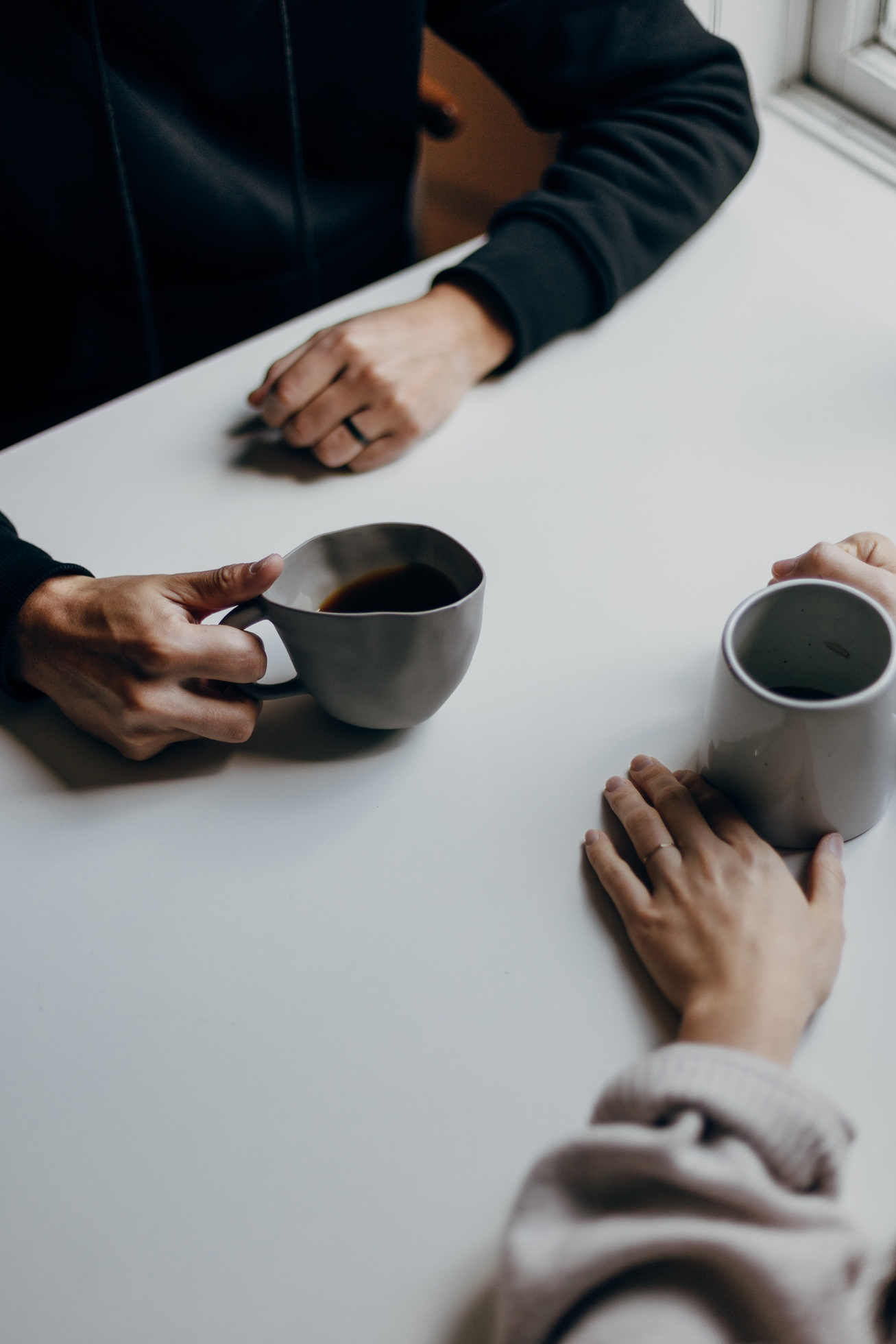 Let's chat
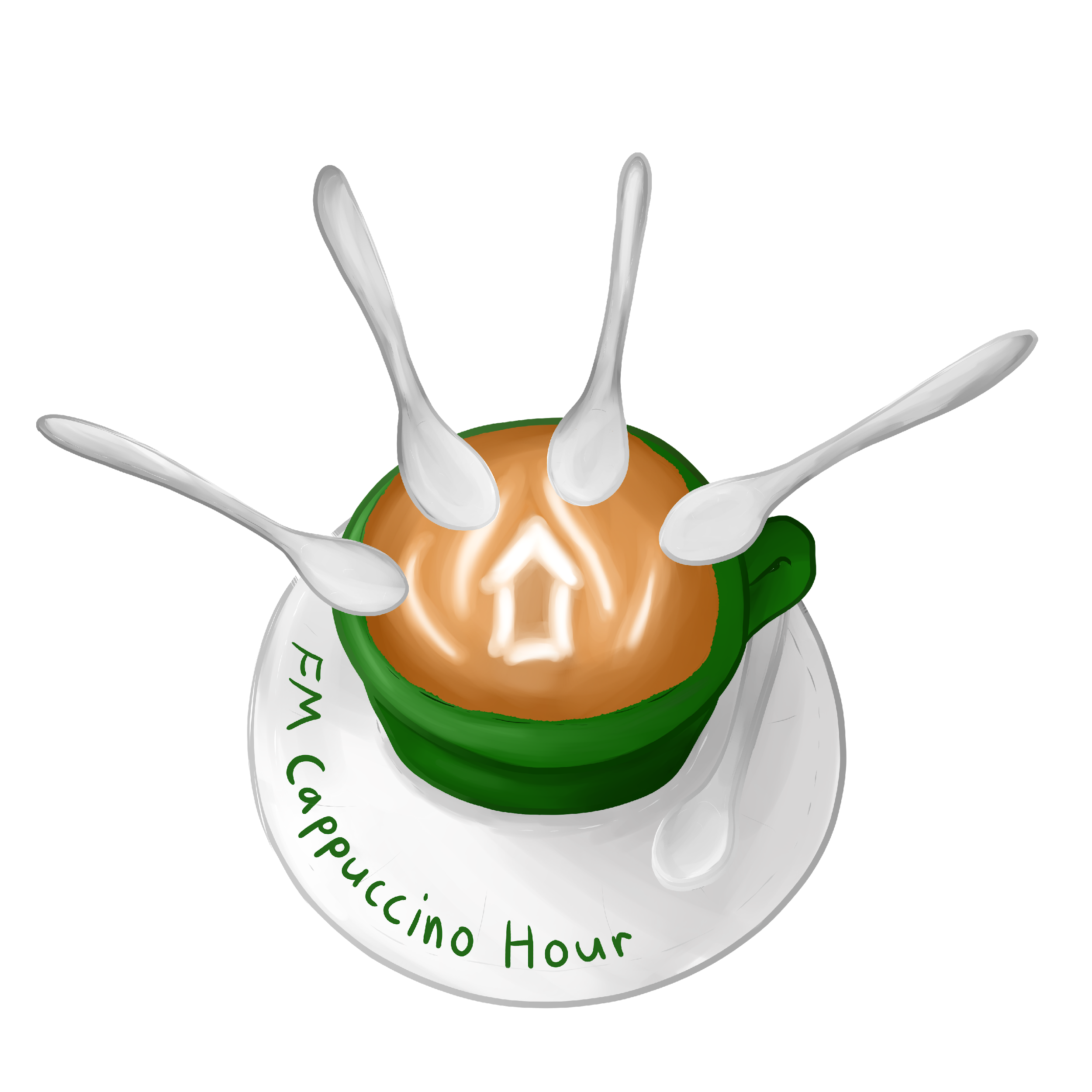 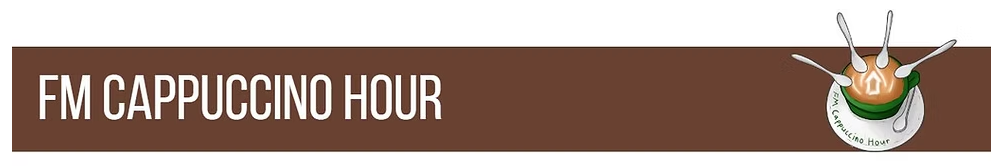 Cappuccino Hour is a casual platform for Facility Managers to gather, converse, and delve into hot topics of interest. 

Great way to keep connected!

It's a great opportunity to network with like-minded peers, expanding professional connections.
​
Cappuccino Hour explores trending topics, share best practices, and taps into the expertise of subject matter professionals, to help you explore other options.
​
Are you happy in your current job, or is it time to explore new opportunities?
Instructions
Go to www.menti.com 
 
Or

Scan QR code
Code: 5848 8207
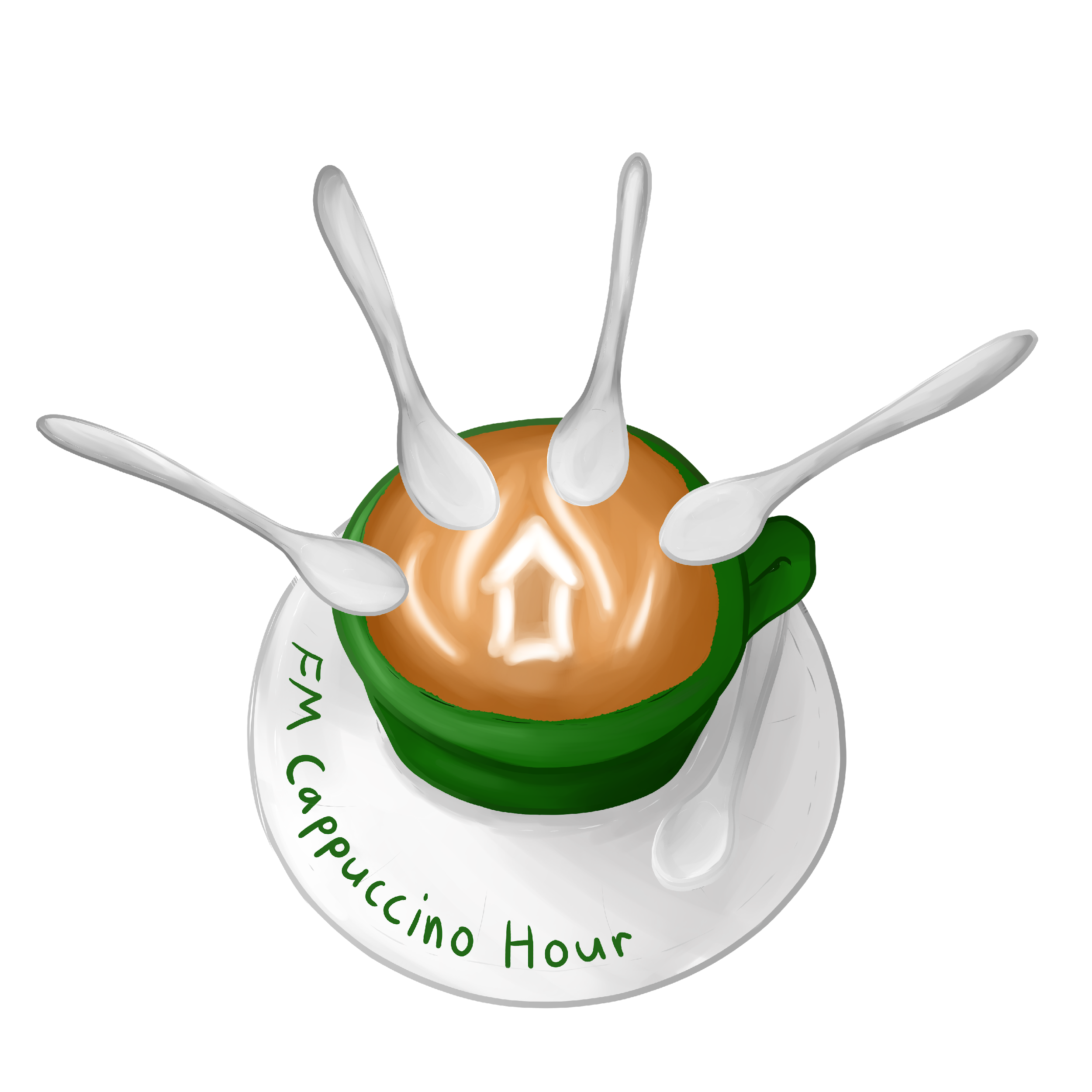 I Love My Job

yes
no
How Long Have You Had Your Current Job?

less than 12 months
1-3 years
4-10 years
10+ years
[Speaker Notes: Multiple choice:
0-3 years
3+ - 5 years
5+ - 10 years
10+ years]
How Does the Thought of Leaving Your Current Job Make You Feel Emotionally?

Ecstatic
Very Sad
So-So
[Speaker Notes: Word map]
What Do You Believe to Be Your Greatest Challenge in Your Current Job?
[Speaker Notes: Multiple choice 
High Expectations and Low Recognition
Budget Constraints
Rapid Technological Advancements
Regulatory Compliance
Unpredictable Workloads
Interpersonal Challenges
Inadequate Support
24/7 Responsibility]
Key Criteria for Successful Employee - Employer Relationship
Improved employee retention
Increased productivity
Effective communication
Employee well-being
Corporate Culture and Values
[Speaker Notes: Enhanced job satisfaction: Positive relationships at work can significantly boost job satisfaction. When employees feel valued, respected, and appreciated, they are more likely to enjoy their work and be motivated to perform at their best.
Improved employee retention: Organizations with strong employer-employee relationships tend to have lower turnover rates. Employees who feel connected to their workplace and colleagues are less likely to seek opportunities elsewhere.
Increased productivity: Employees with good relationships with their supervisors and coworkers are often more engaged and motivated to excel in their roles. This heightened commitment leads to increased productivity and better overall performance.
Effective communication: Good relationships facilitate open and effective communication. When employees feel comfortable expressing their ideas, concerns, and feedback, it can lead to better problem-solving, innovation, and collaboration within the organization.
Conflict resolution: In any workplace, conflicts can arise. However, conflicts are more likely to be resolved constructively in an environment of trust and respect. Healthy employer-employee relationships make it easier to address and resolve issues in a way that benefits both parties.
Employee well-being: A positive work environment created through good relationships can positively impact employees’ mental and emotional well-being. It can reduce stress, anxiety, and burnout, promoting better overall health.]
Key Criteria - Stay or Go?
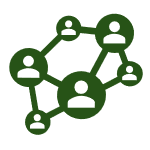 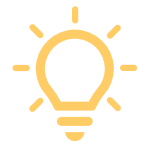 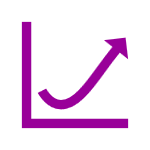 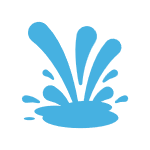 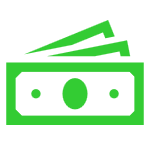 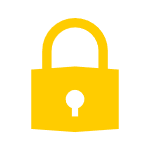 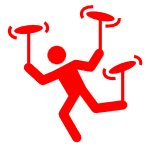 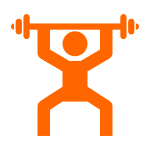 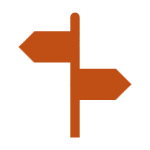 [Speaker Notes: change into checklist]
What Criteria do You Value Most?
Take Action – What Can You do if You Plan to Stay?
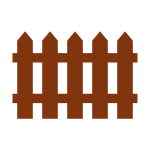 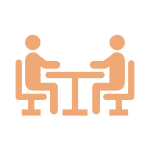 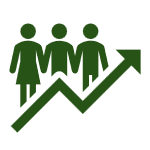 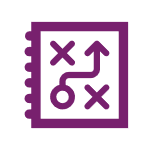 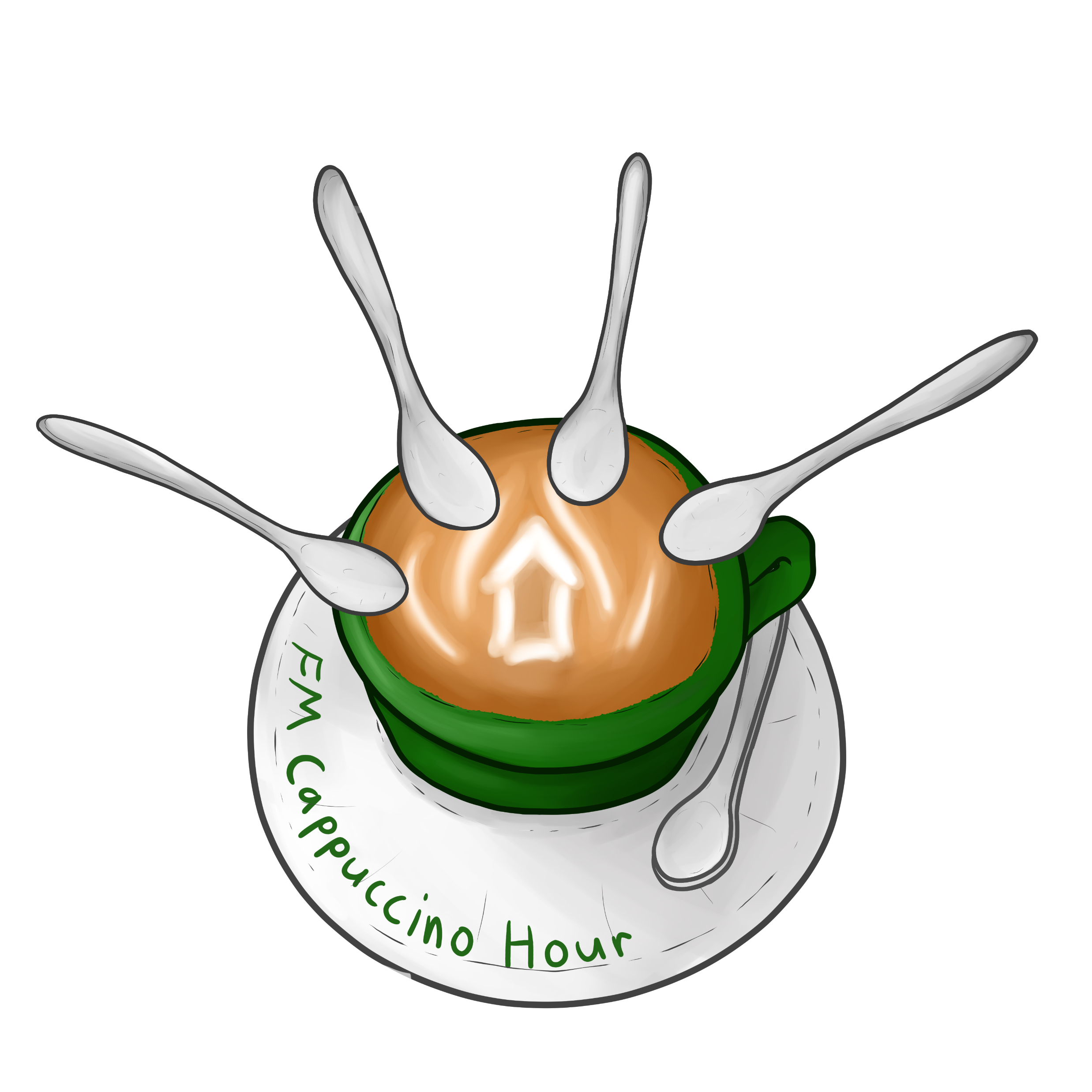 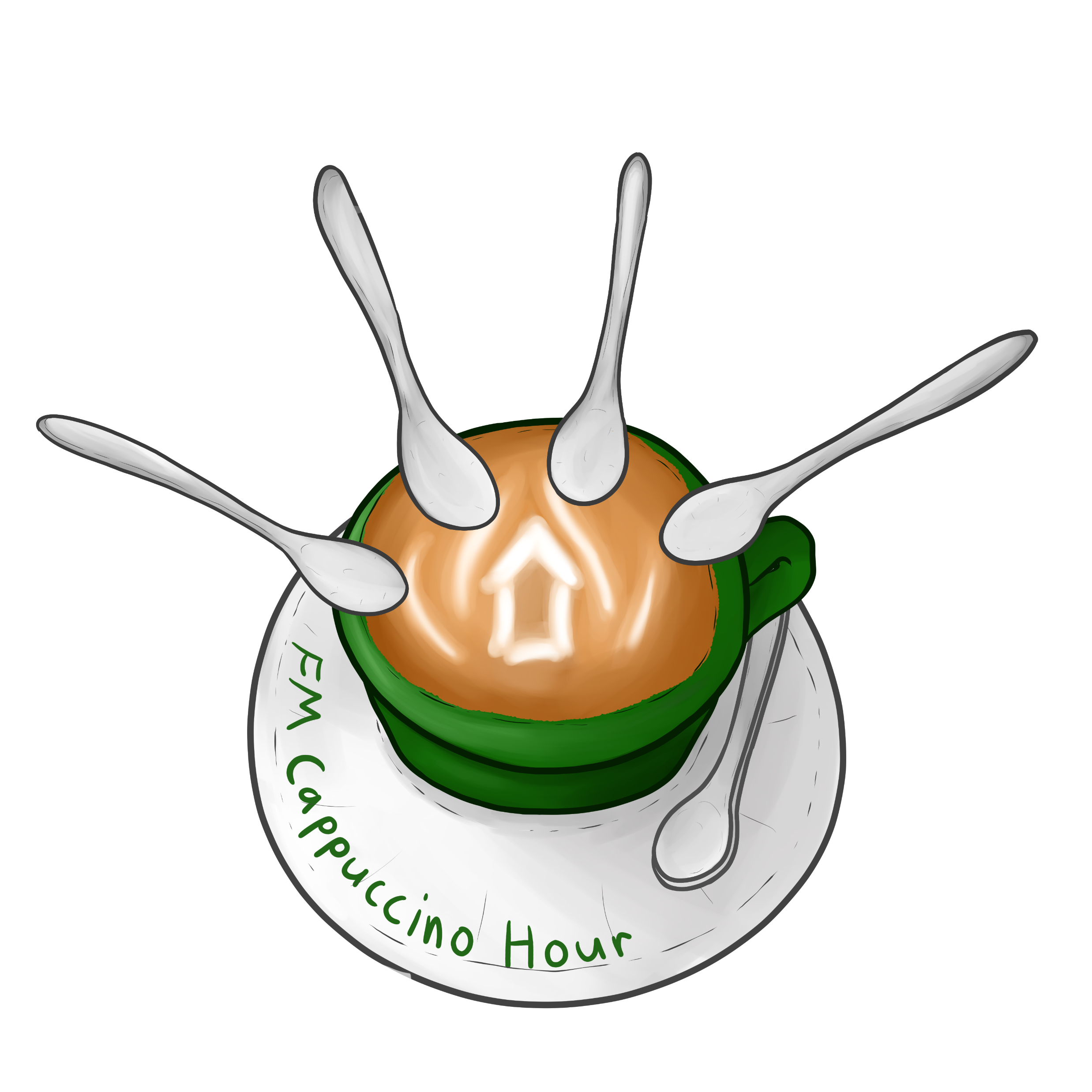 Take Action - What to do if You Plan to Go?
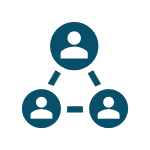 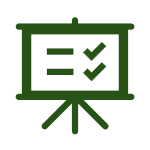 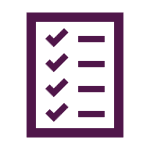 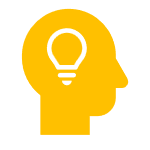 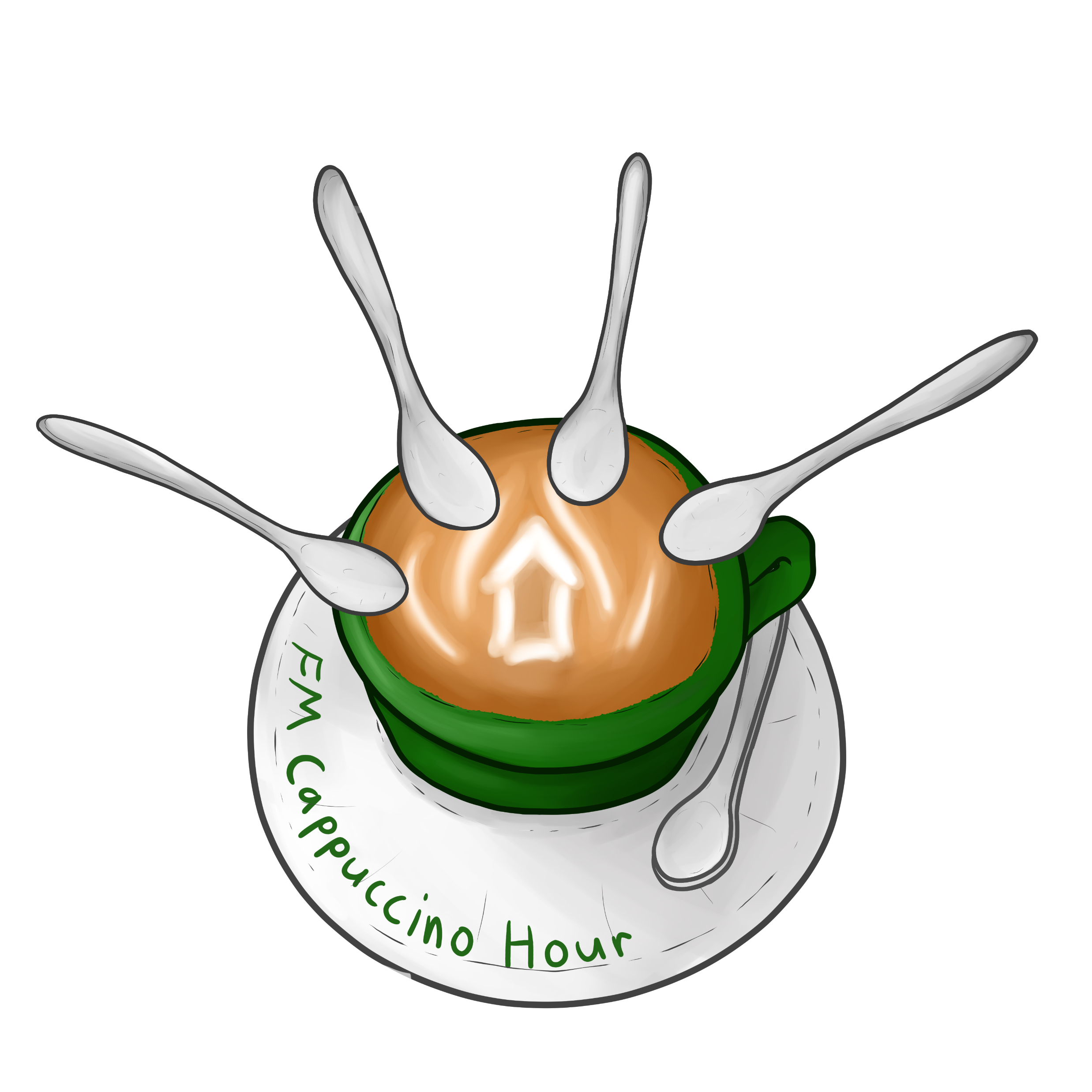 Are you happy in your current job, or is it time to explore new opportunities?
[Speaker Notes: Multiple Choice
Happy
Ready to explore
unsure]
JLL Career Advice
How to apply
JLL Assessment Process




Contact:
Brooklyn Thomas 
Brooklyn.Ashwell@jll.com
linkedin
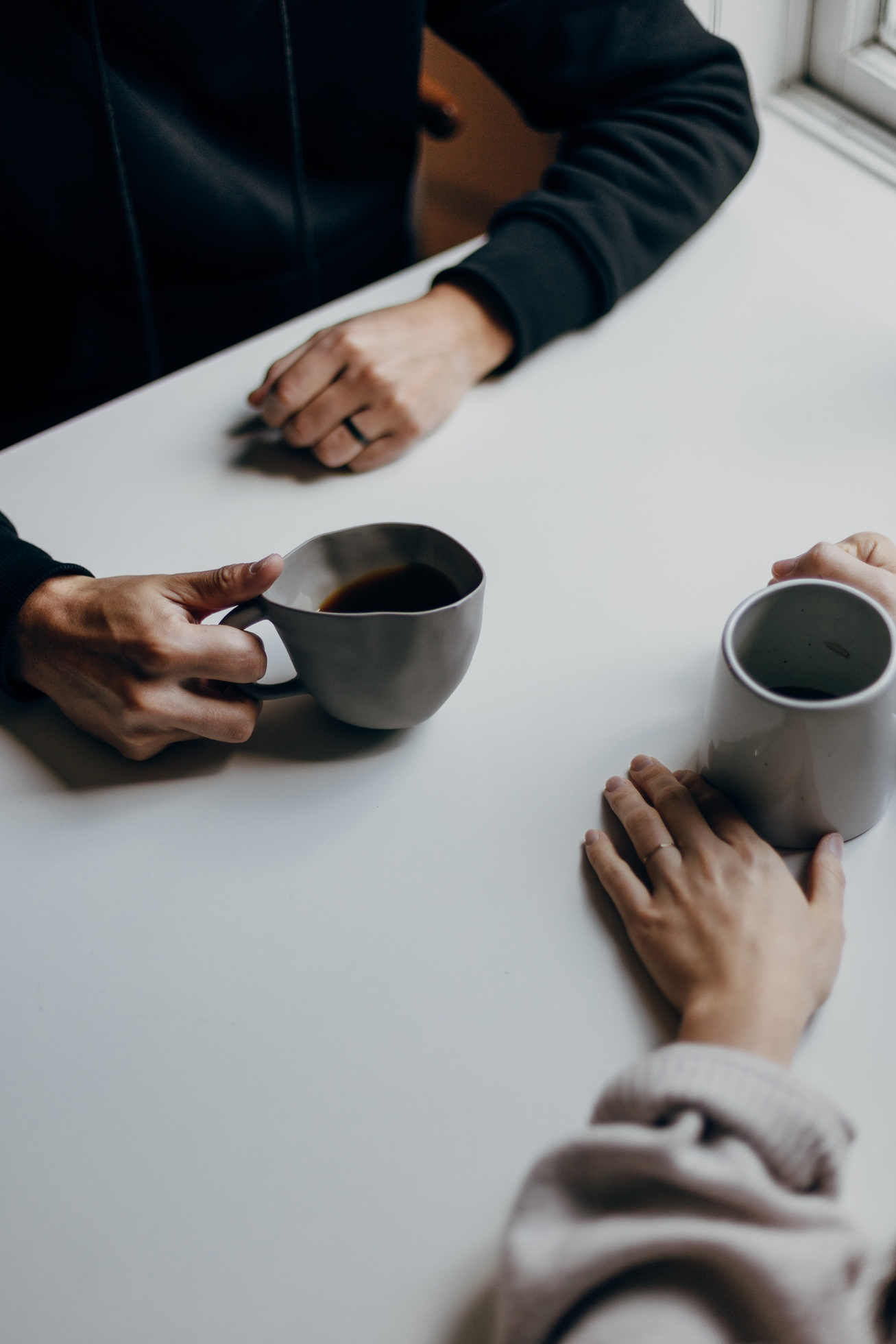 Let's Chat some more
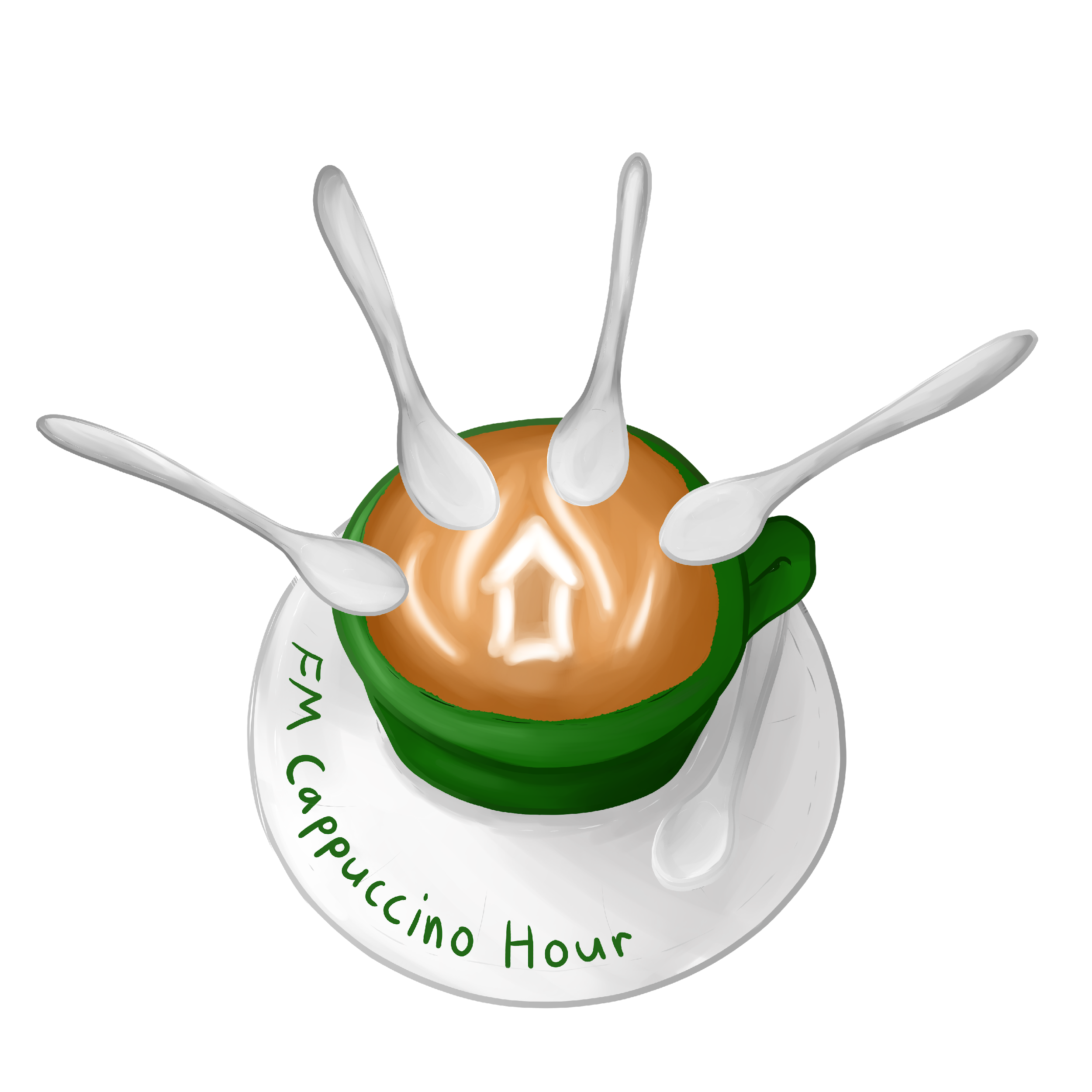 Next Cappuccino Hour Event
Learn innovative strategies to effectively secure critical C-Suite support, ensuring a vibrant and safe built environment.
Date:  April 30th, 2025
Time: 6:00 PM to 7:00 PM EST.
Sign-up Link:
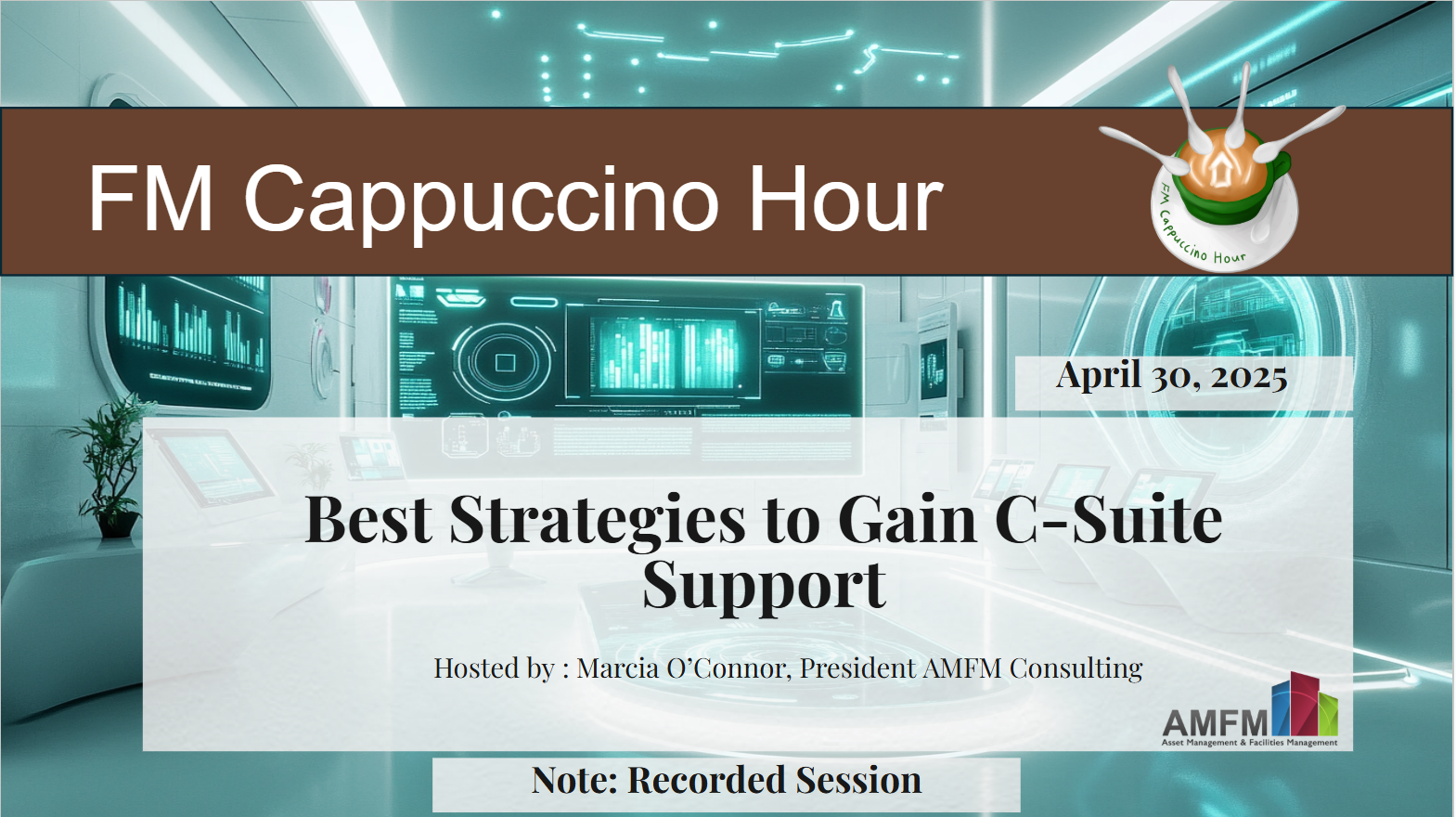 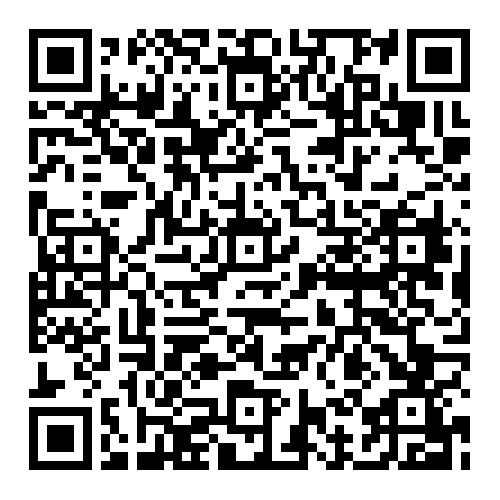 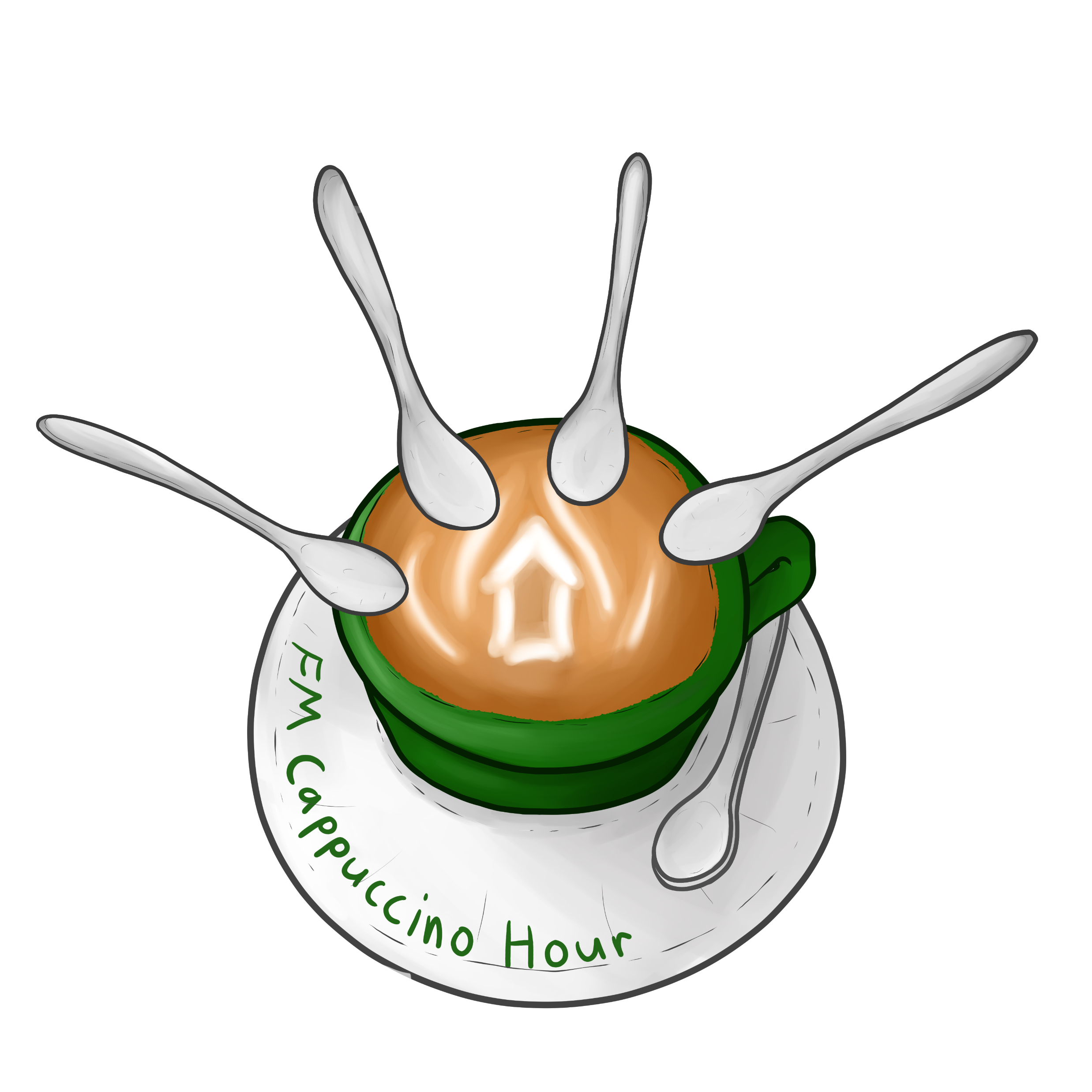 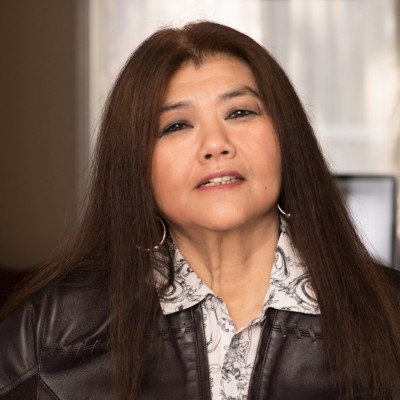 Let’s Share
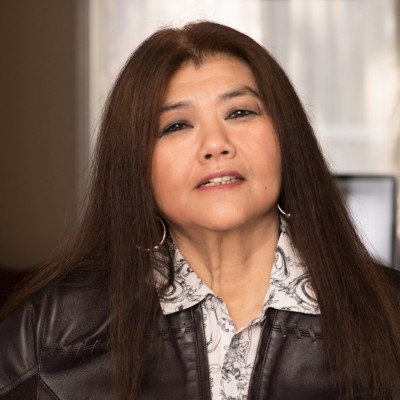 Let’s Share
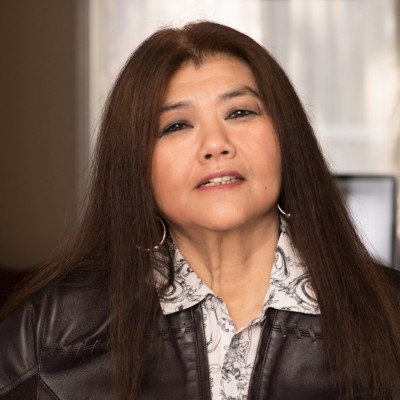 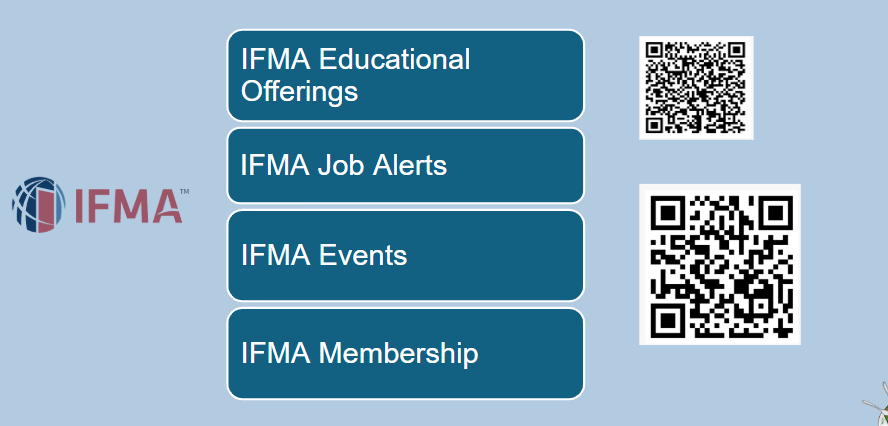 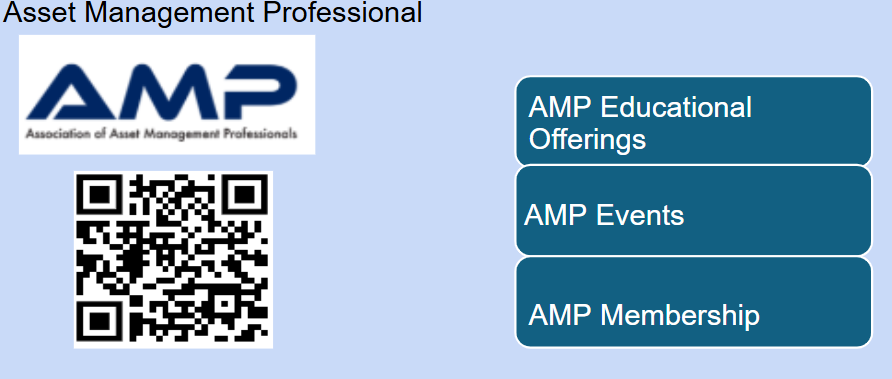 Link
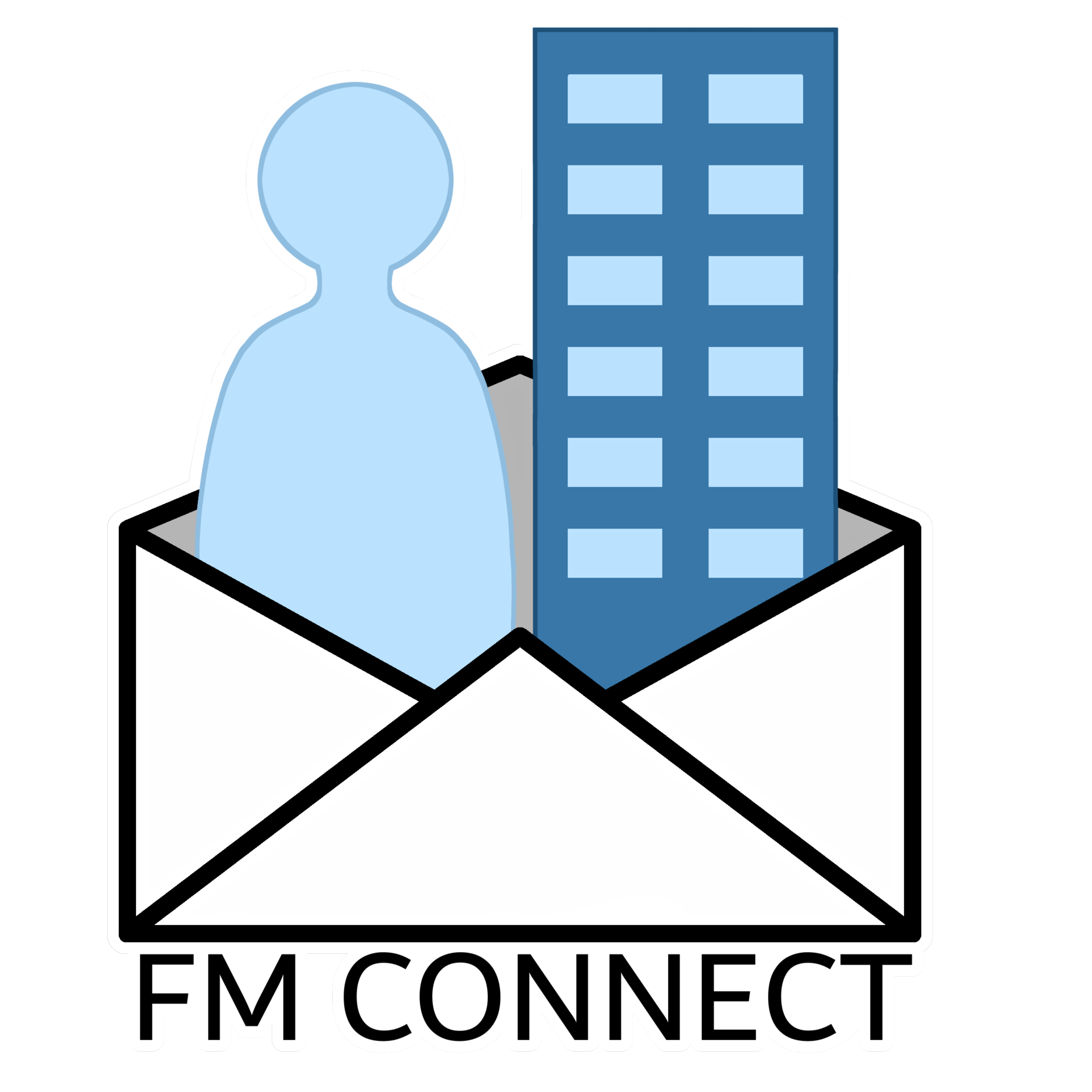 Subscribe to the FM Connect Newsletter
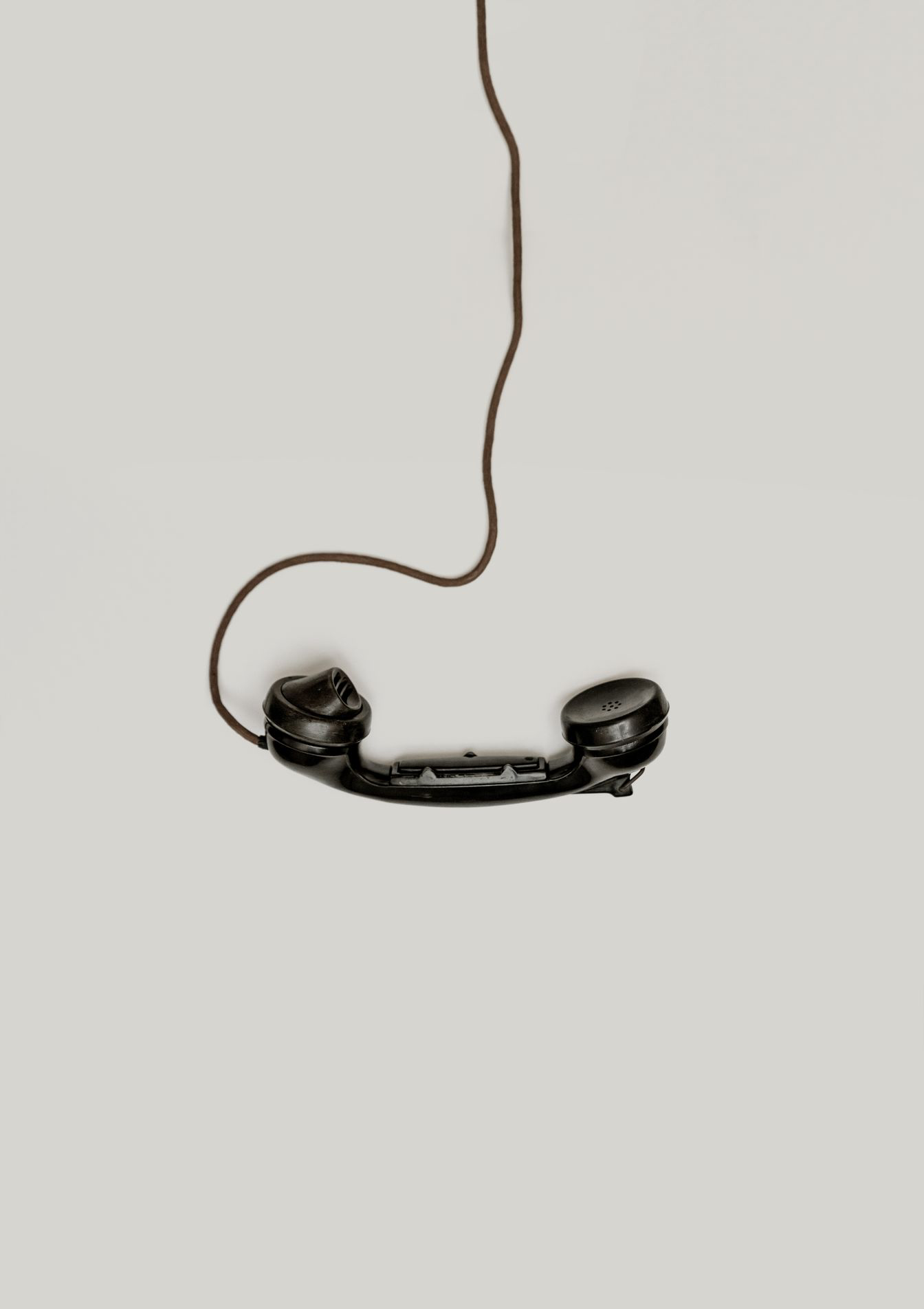 You've heard from us.
Chat with us!
Marcia ‘OConnor
(416)-433-3565
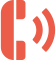 Marcia.Oconnor@amfmconsulting.com
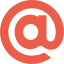 www.amfmconsulting.com
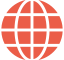 LinkedIn:
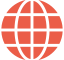 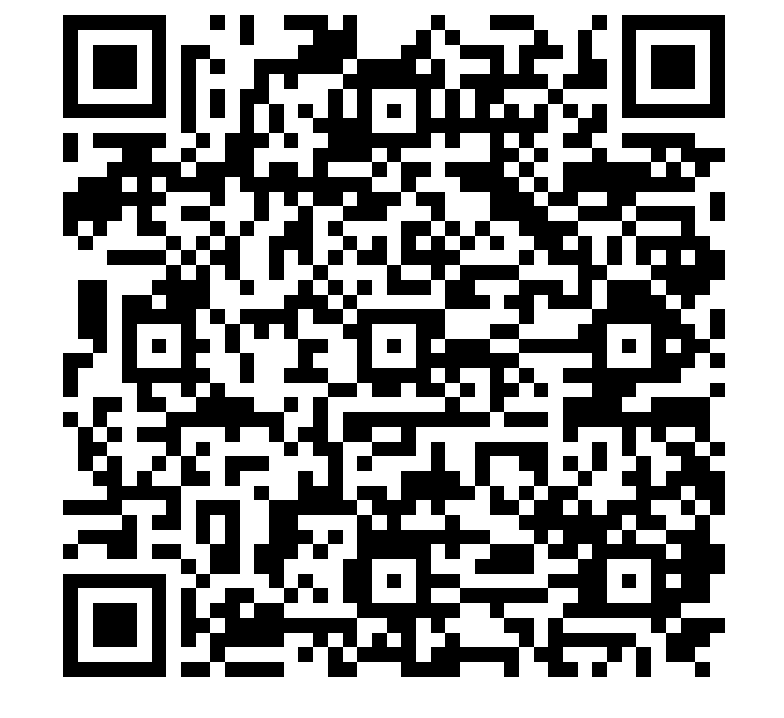 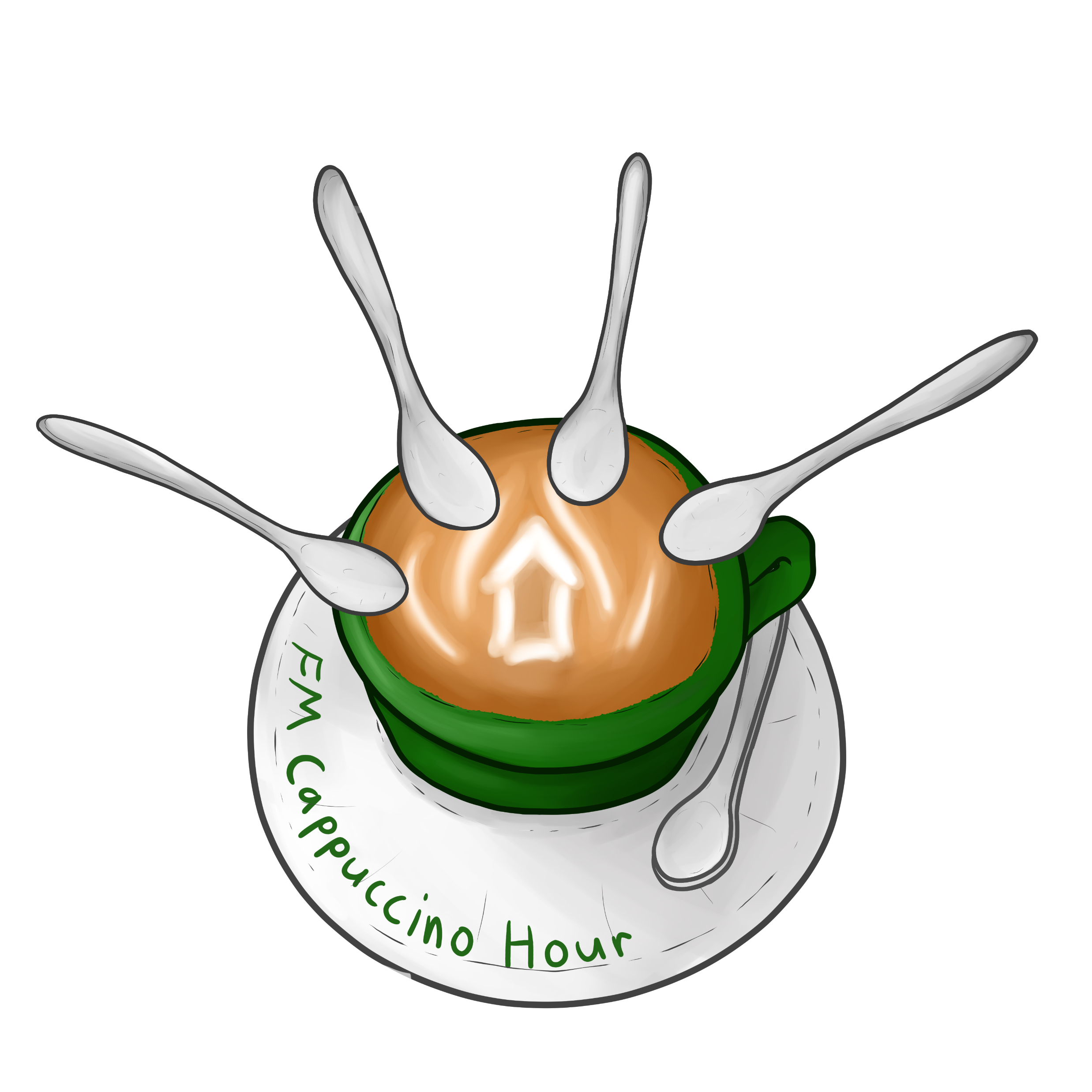 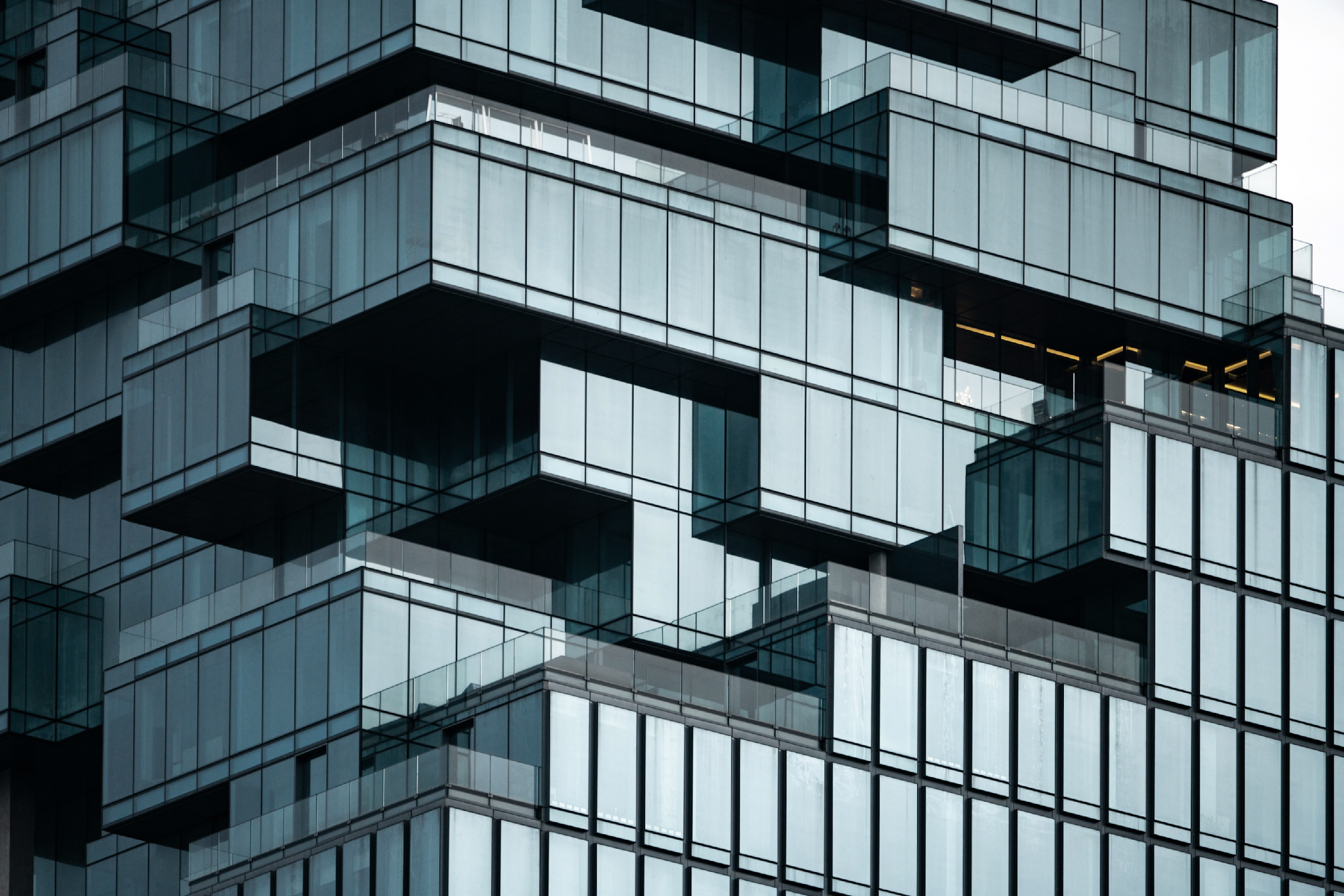 Pilicitajorge@gmail.com
Pilicitajorge@gmail.com
Pilicitajorge@gmail.com
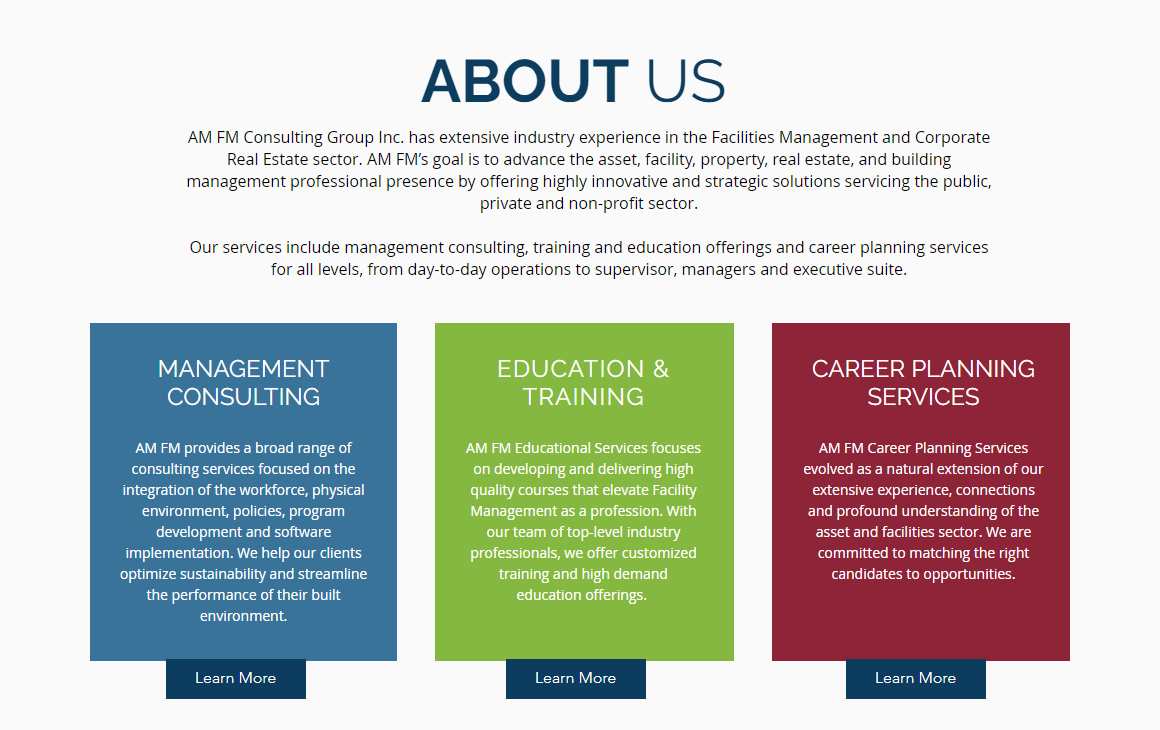 AM FM Company Profile
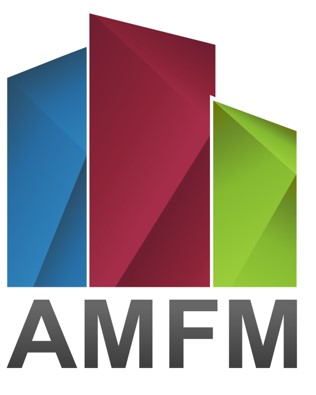 AM FM Consulting Website
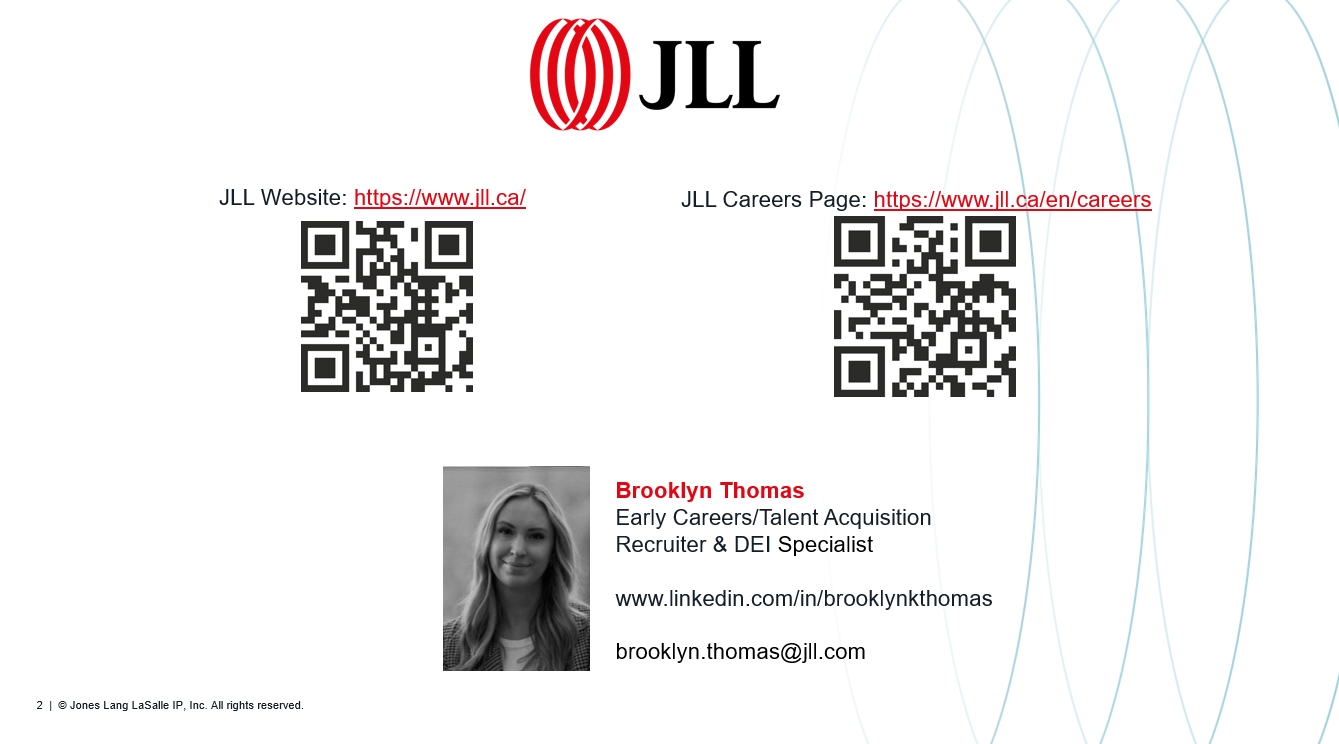 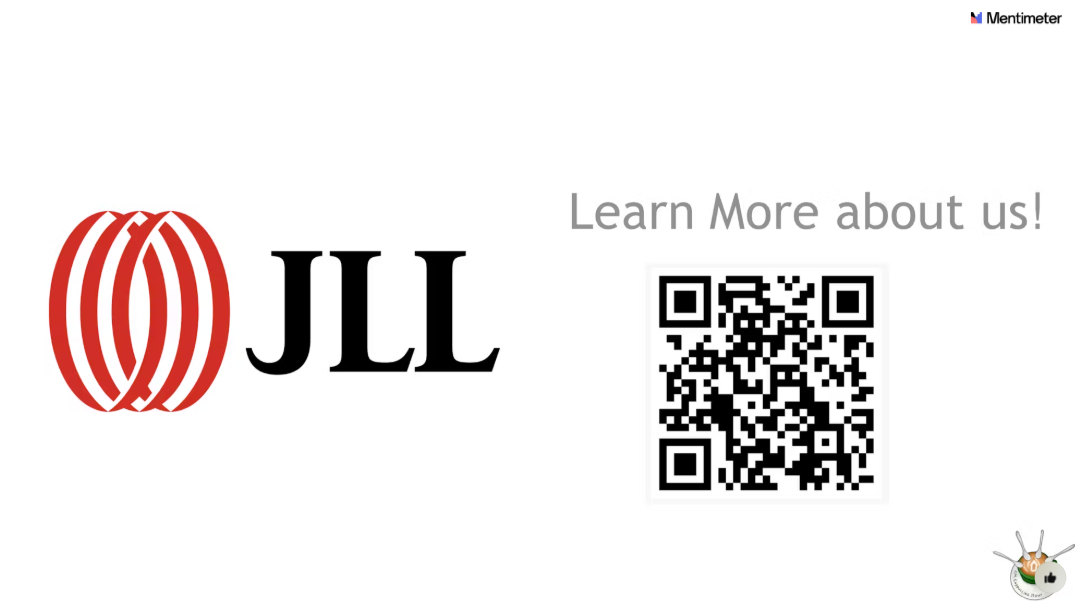 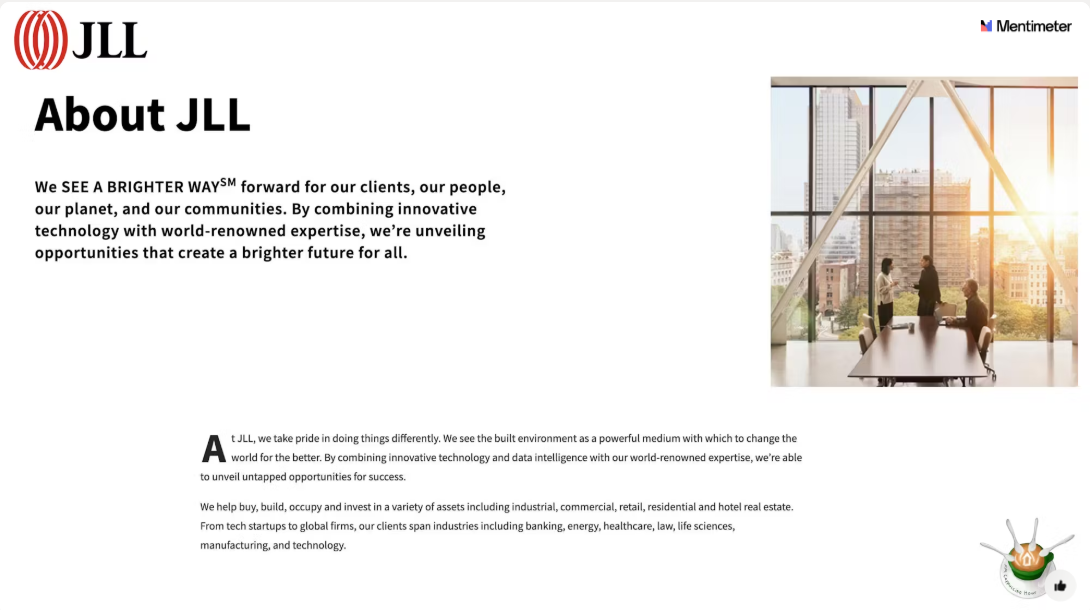 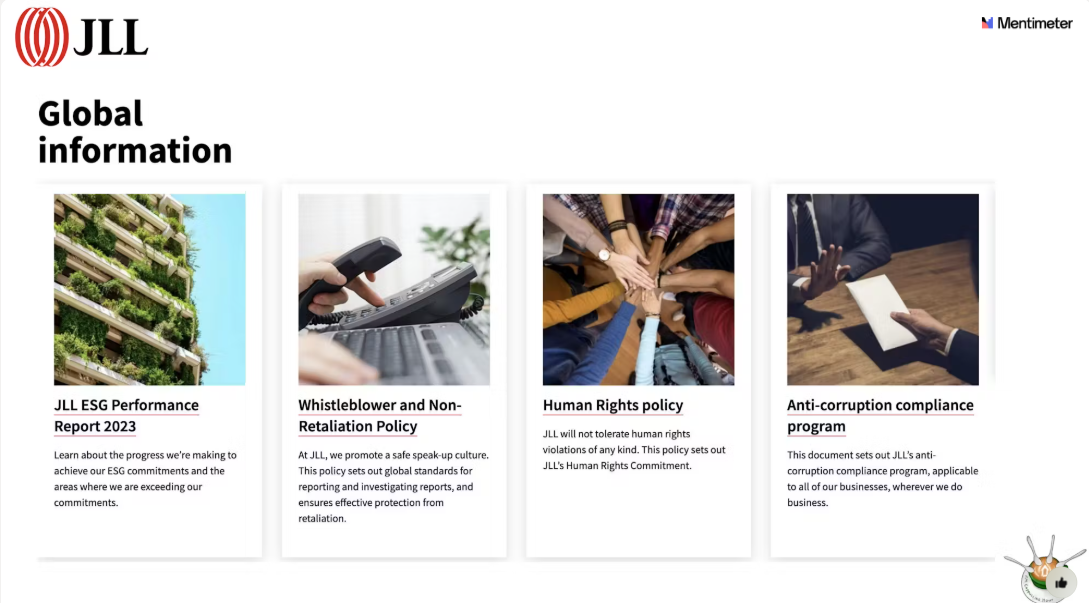 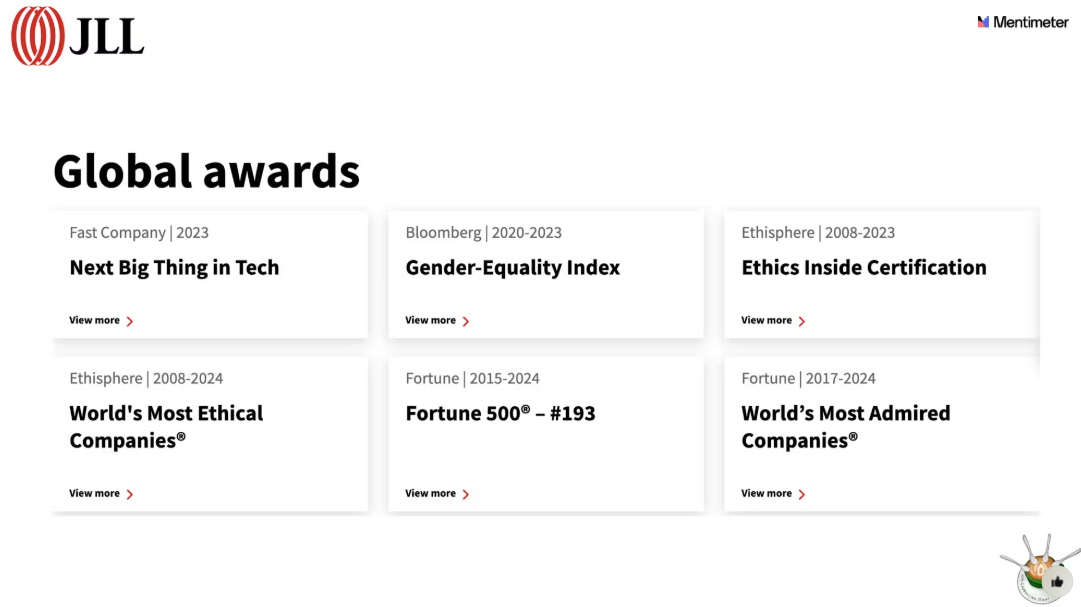 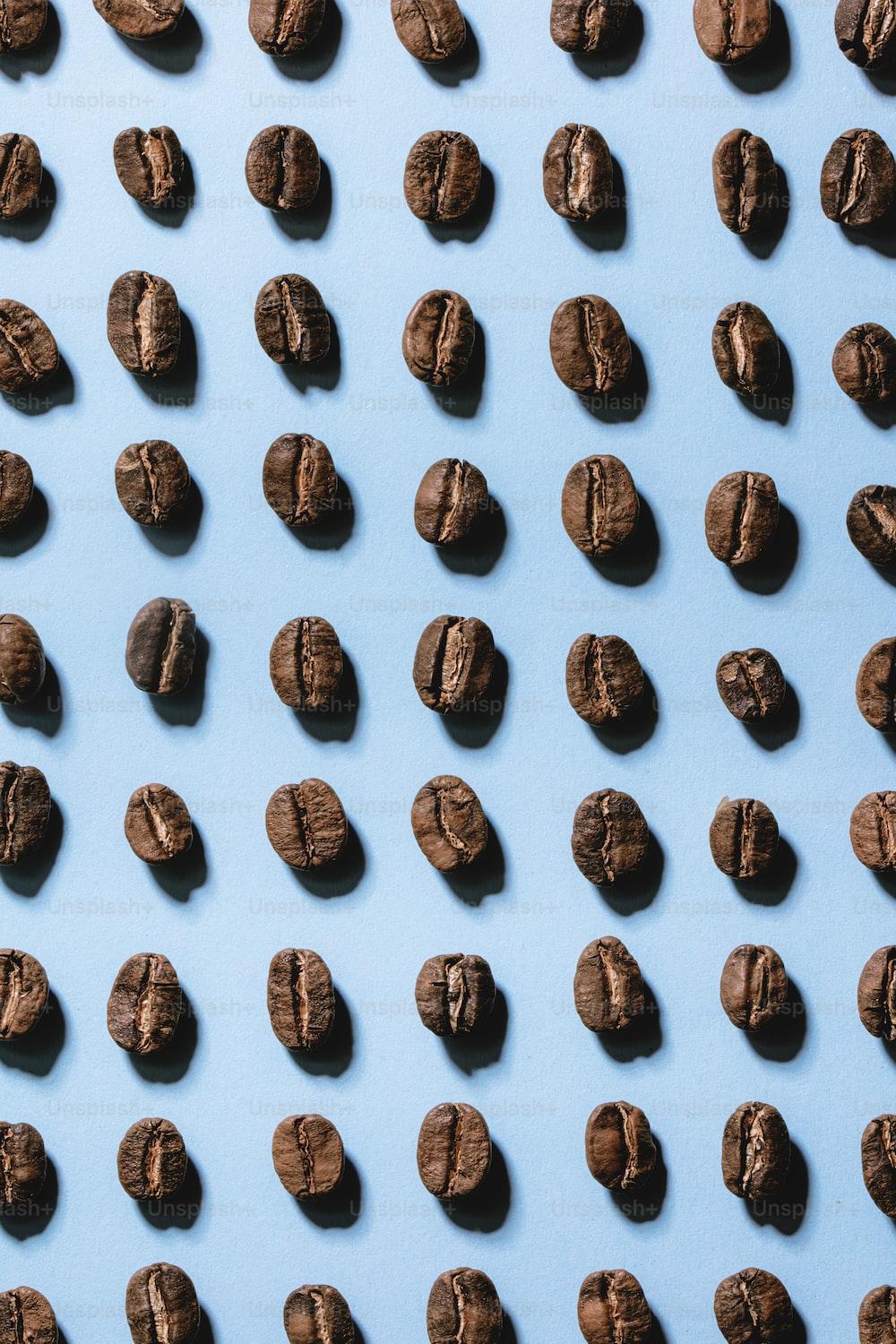 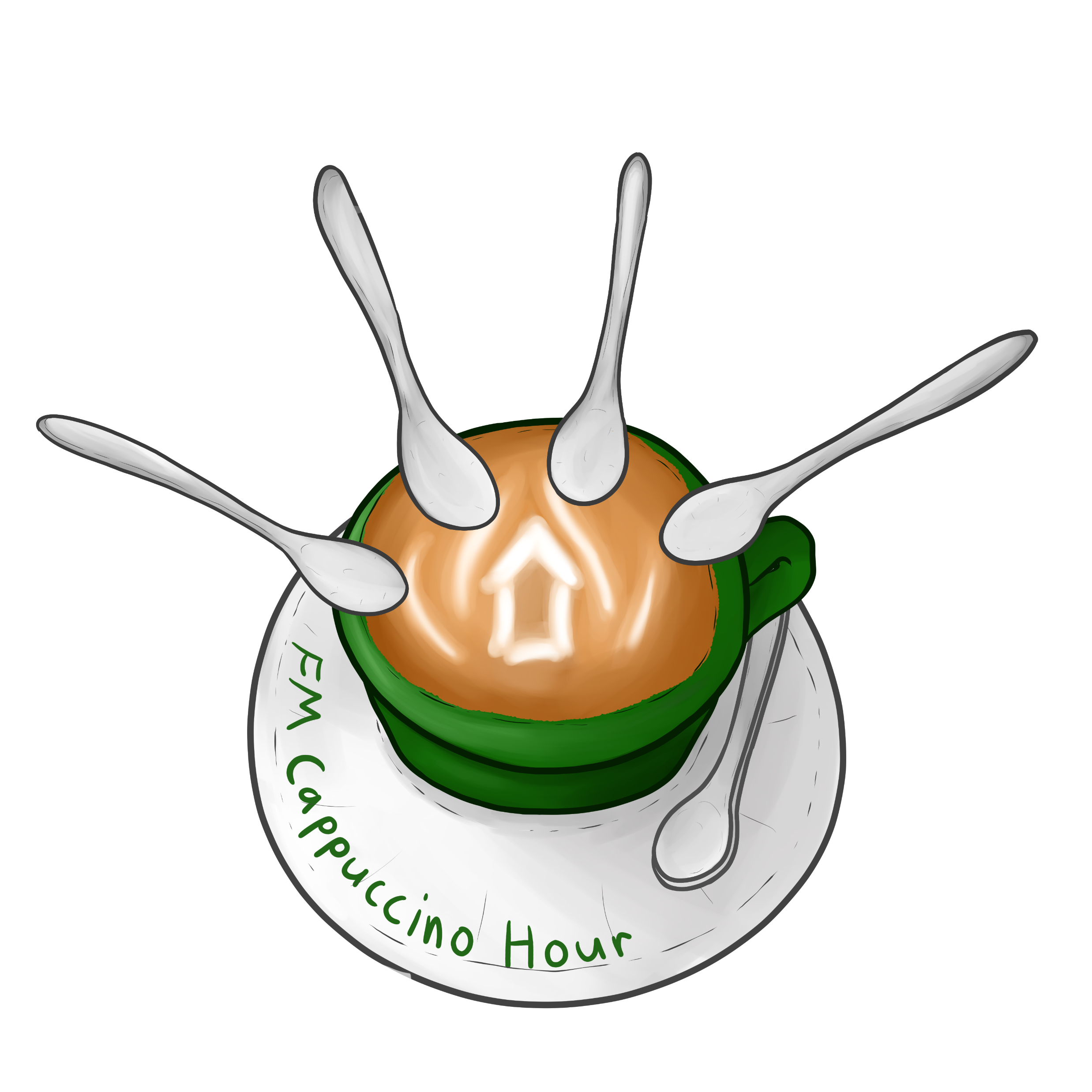 THANK YOU
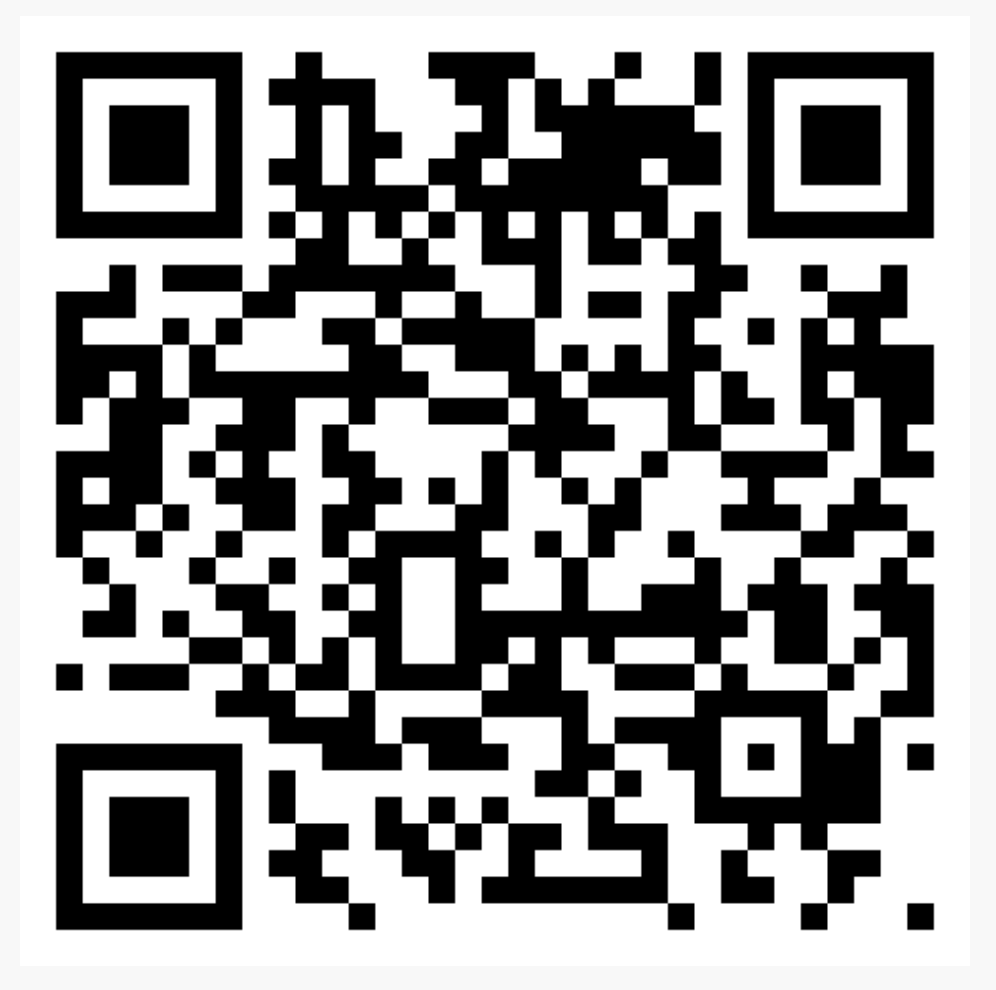 Click the link below or scan the QR code to access a copy of this presentation and past presentations.

Link: Click here